Projekt „Tu san se rodija”
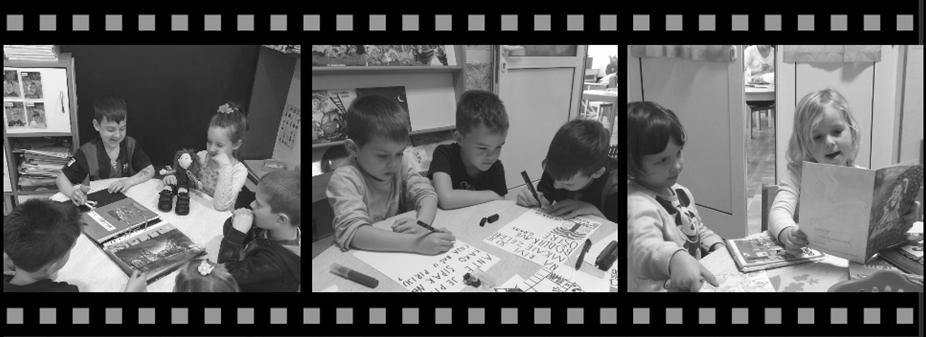 Studentica: Lucia Bubić                                               Mentorica: Tatjana Kljenak
Završni rad – „Lutka kao poticaj predčitačkih vještina djeteta”
Mentor: izv. prof. dr. sc. Hicela Ivon
Cilj:  kroz praćenje i vrednovanje aktivnosti dokazati kako je lutka izvrstan poticatelj razvoja predčitačkih vještina
Razumijevanje ispričane priče, jednostavno prepričavanje
Razumijevanje funkcije čitanja i pisanja i obilježja teksta
Razumijevanje pretvaranja govora u tekst
Prepoznavanje glasova u riječi
Rastavljanje riječi na glasove i sastavljanje glasova u riječ
Prepoznavanje slova abecede i povezivanje s glasovima
Razumijevanje zamjene slova glasovima (šifriranje i dešifriranje)
Pisanje
Svako dijete ima pravo upoznati                           svoju kulturnu baštinu:
Dijete ima pravo upoznati vlastito kulturno nasljeđe i na taj način graditi svoj kulturni identitet
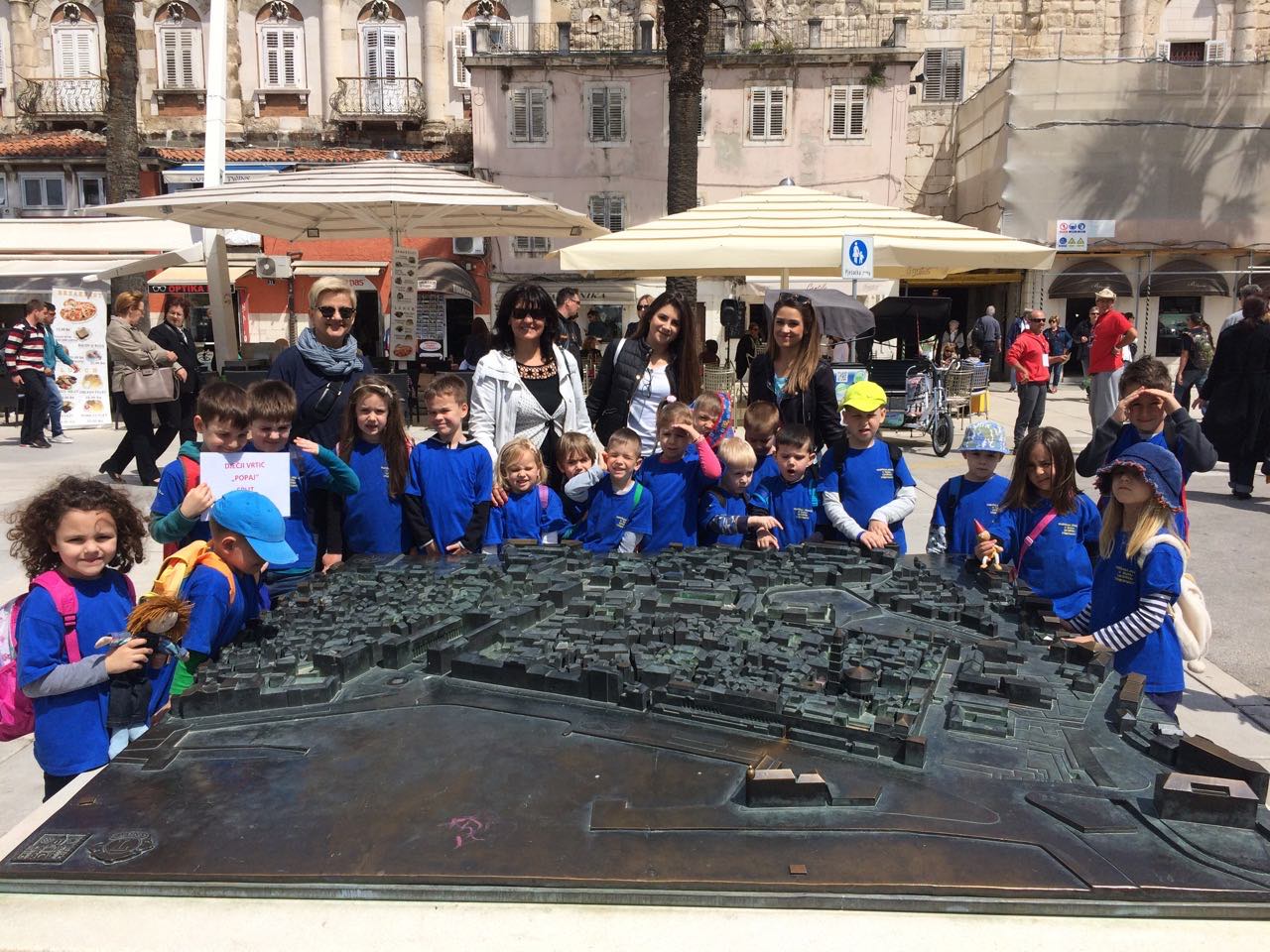 Uvažavanje vlastite kulture razvija poštovanje prema drugim kulturama, otvorenost i toleranciju
Poznavanje vrijednosti i važnosti  vlastite baštine zalog je njenog daljnjeg njegovanja, očuvanja i promicanja
Baština je bogati izvor univerzalnih vrijednosti
Projekt: „Tu san se rodija”
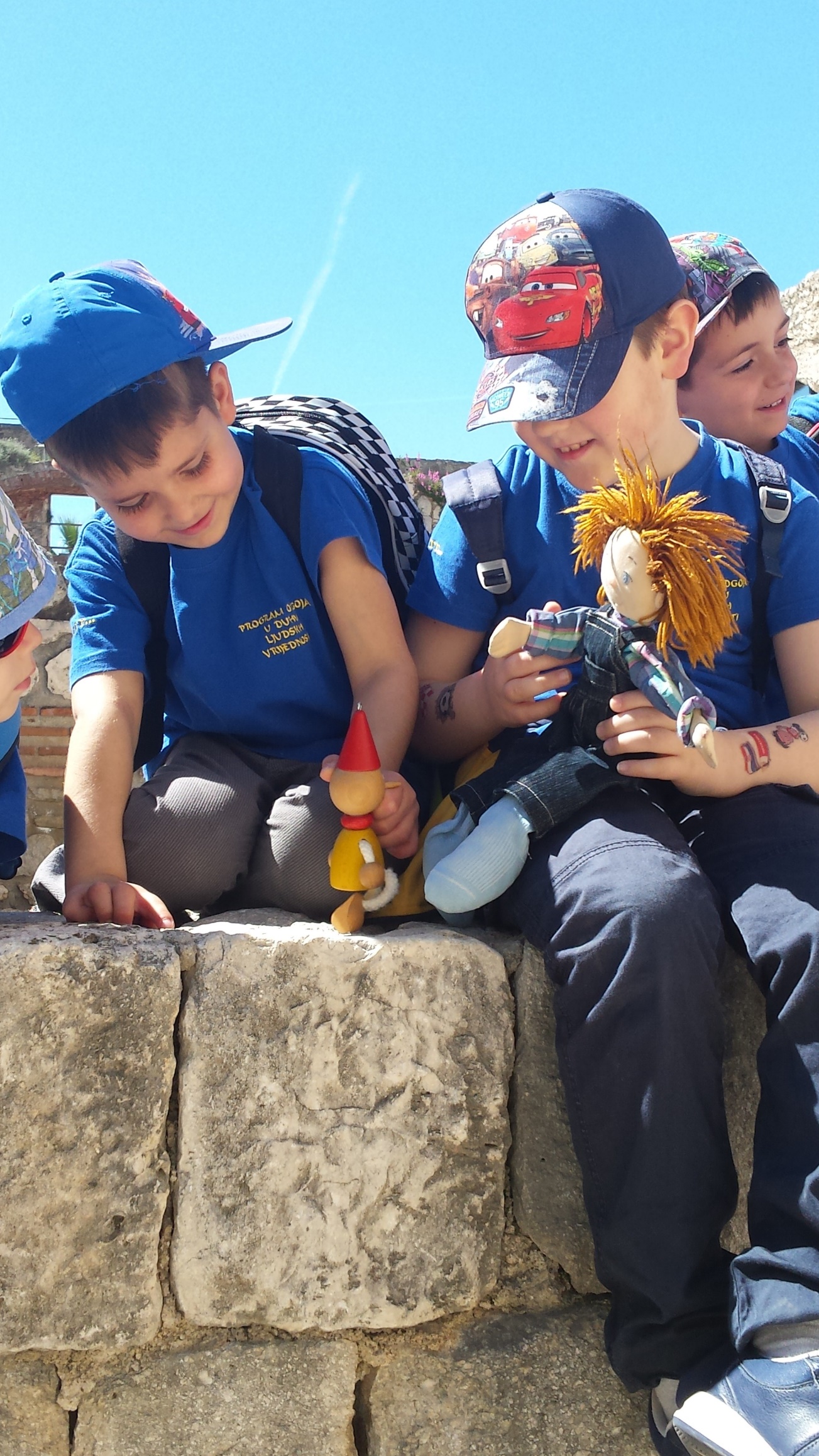 Poticaji  pričanje priče „Pinocchio”
               susret s lutkom Pinocchio
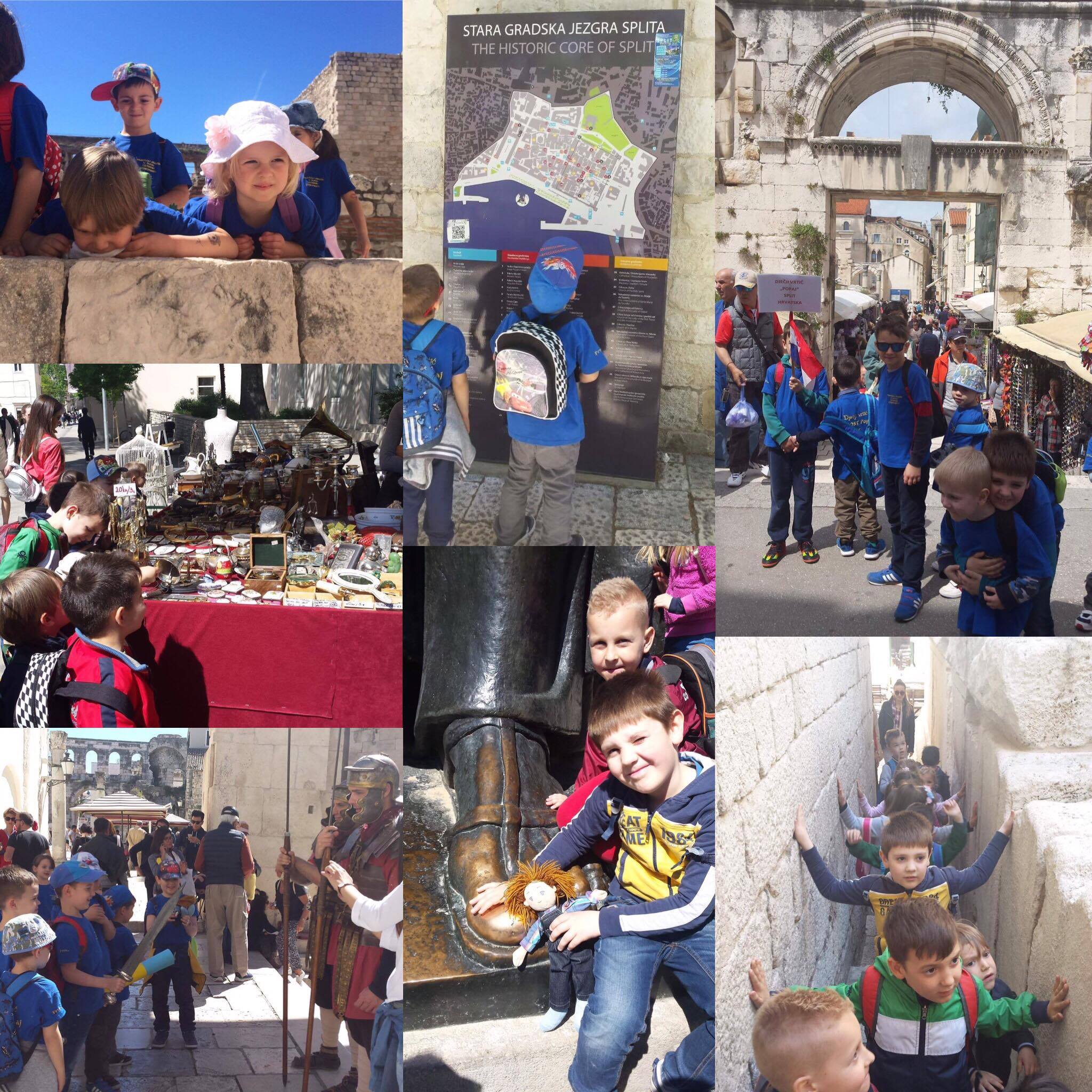 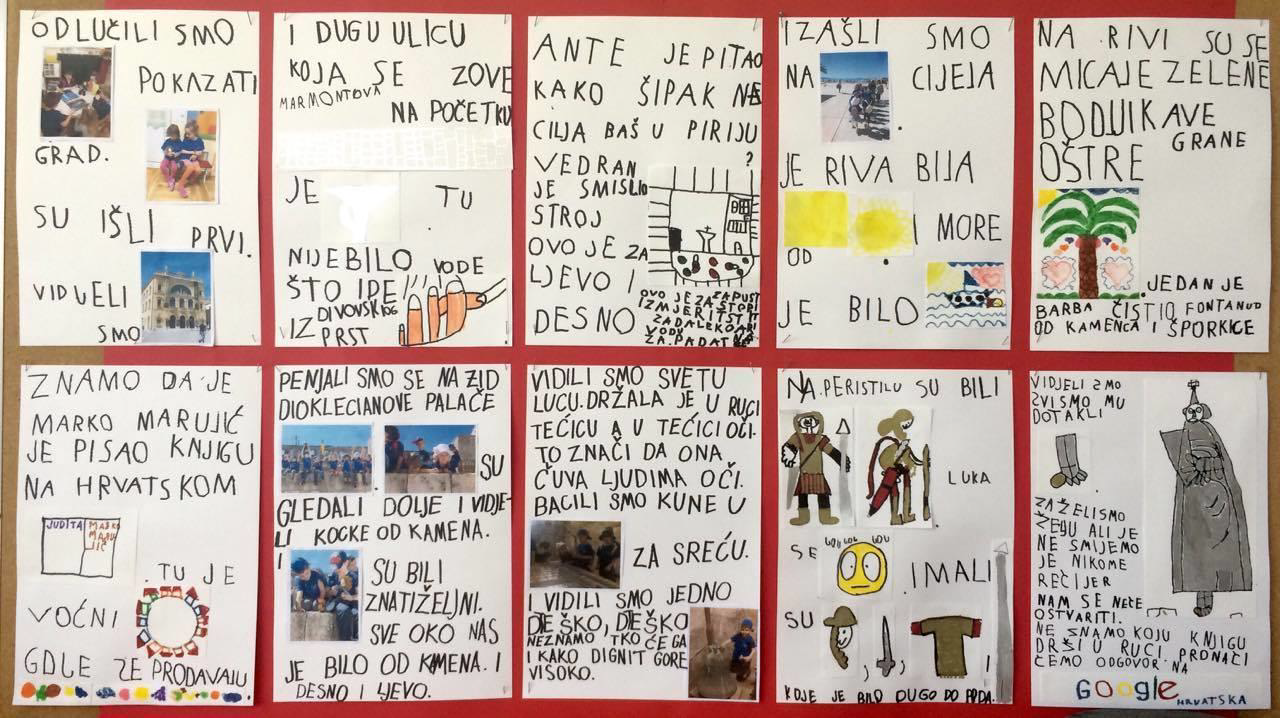 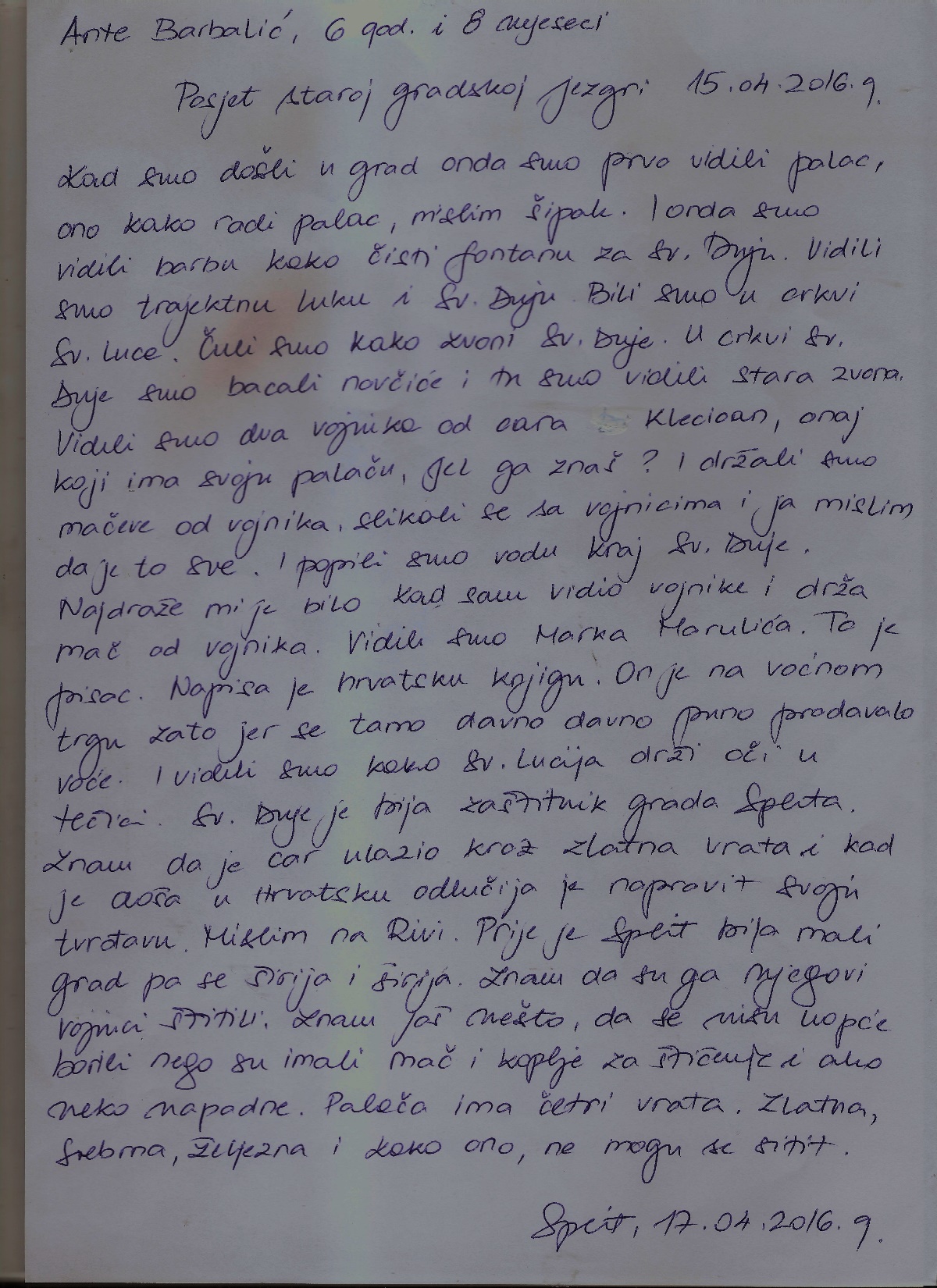 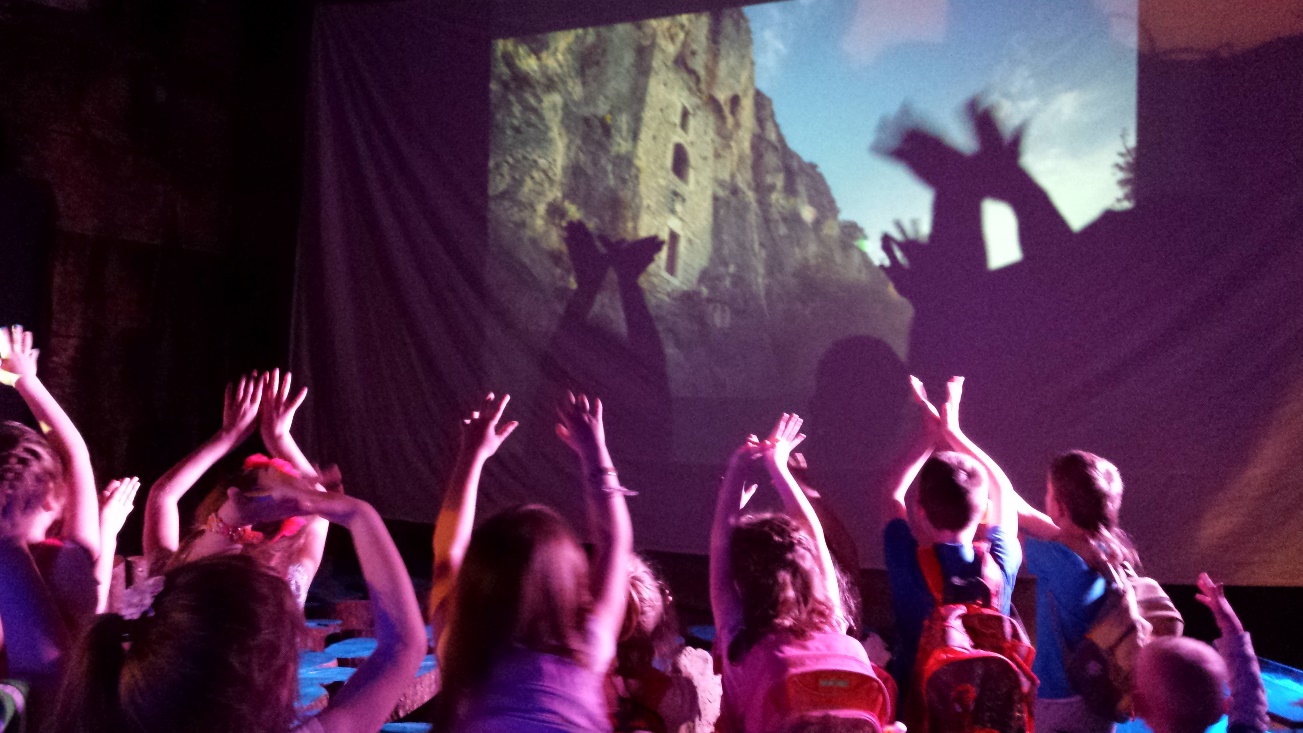 Evokacija
suradnja s
  roditeljima
Novi centri aktivnosti
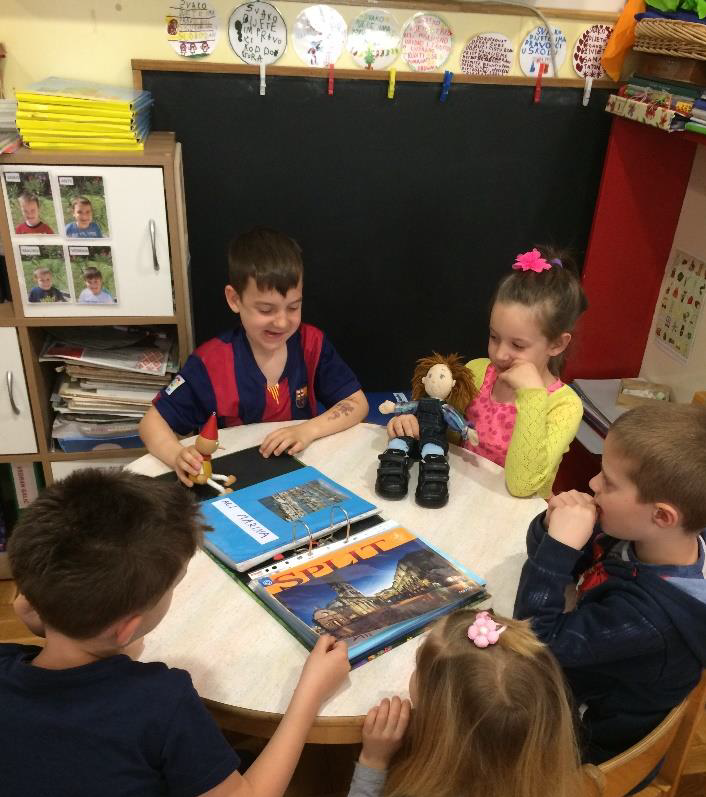 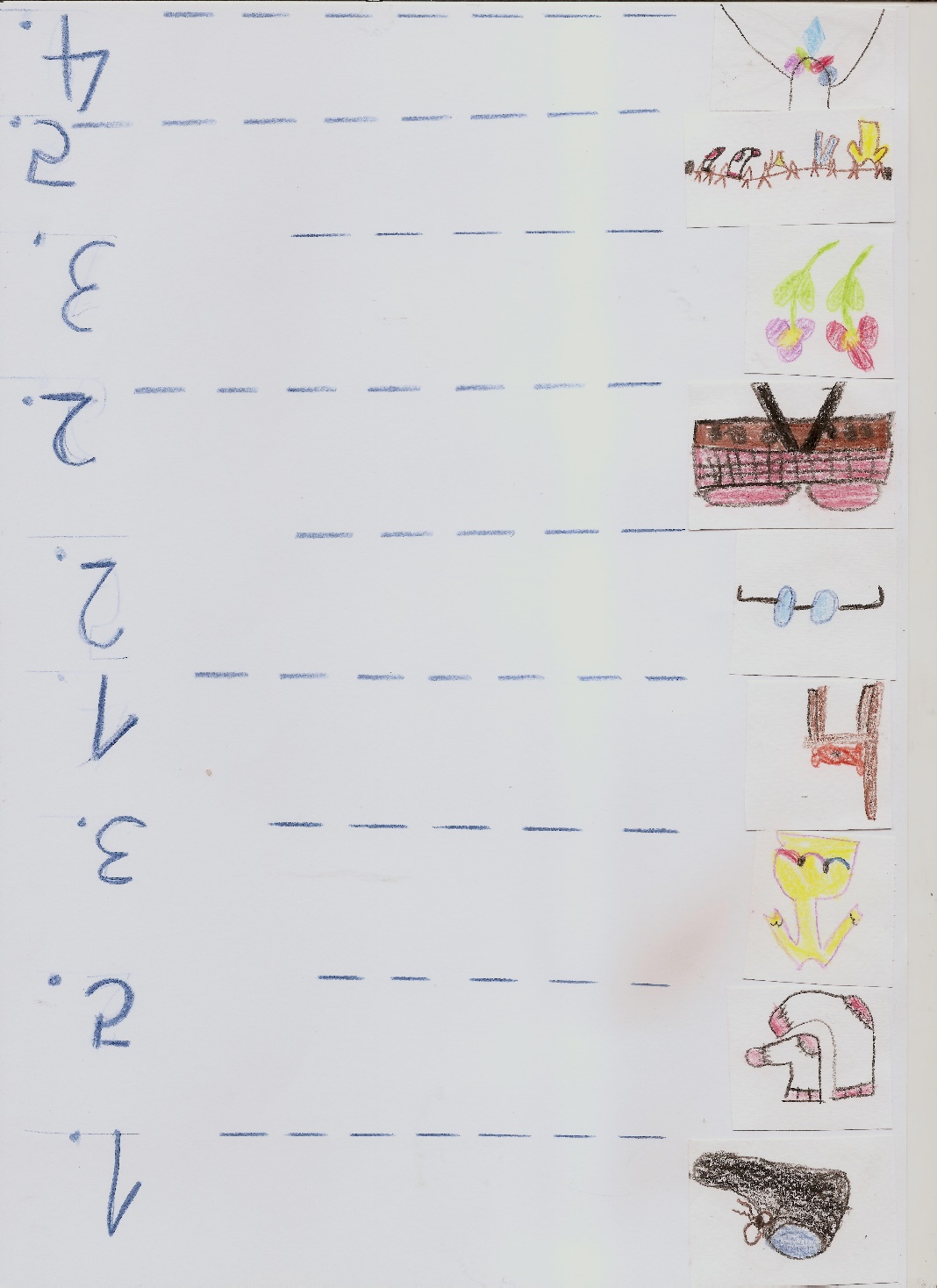 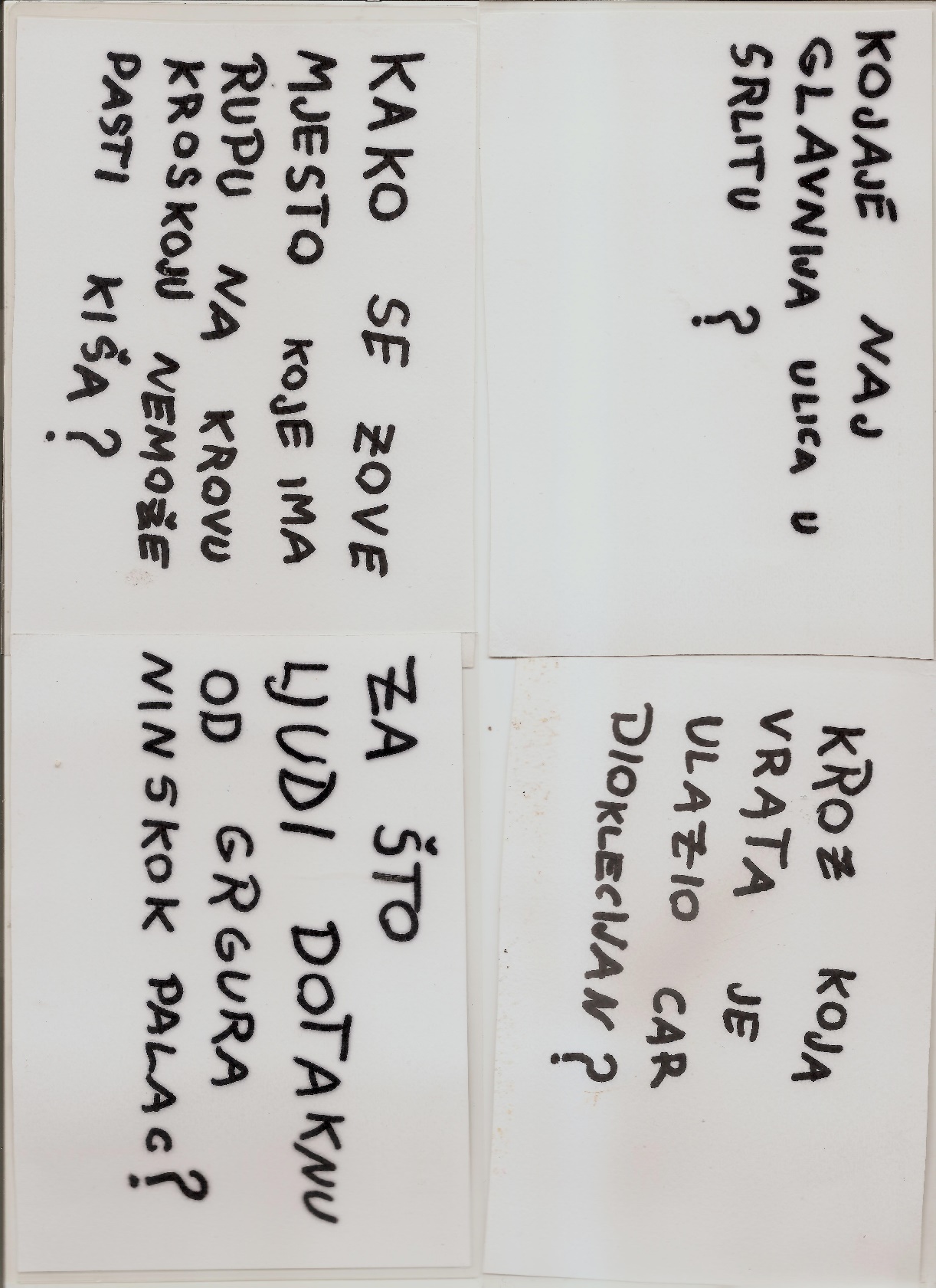 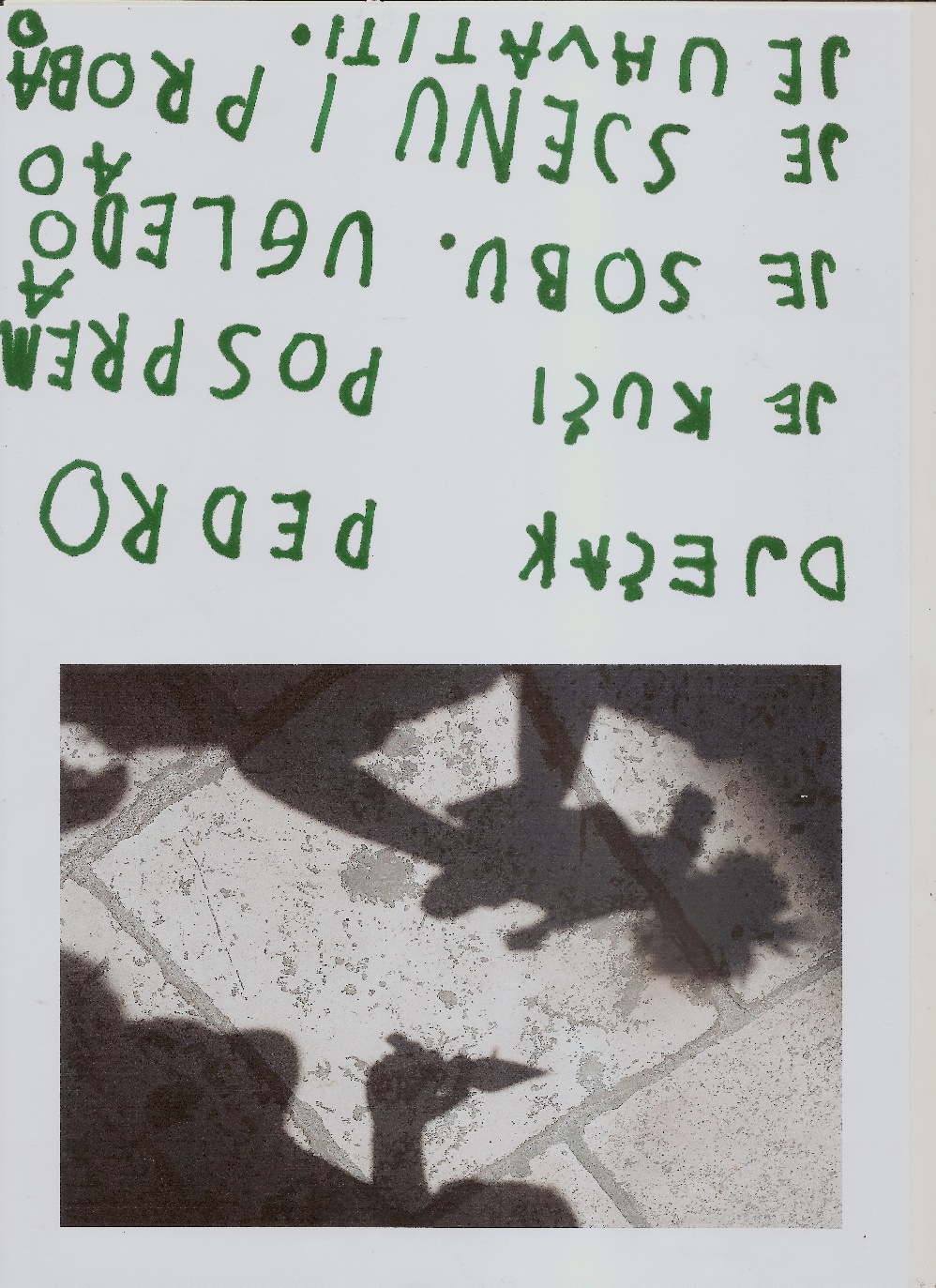 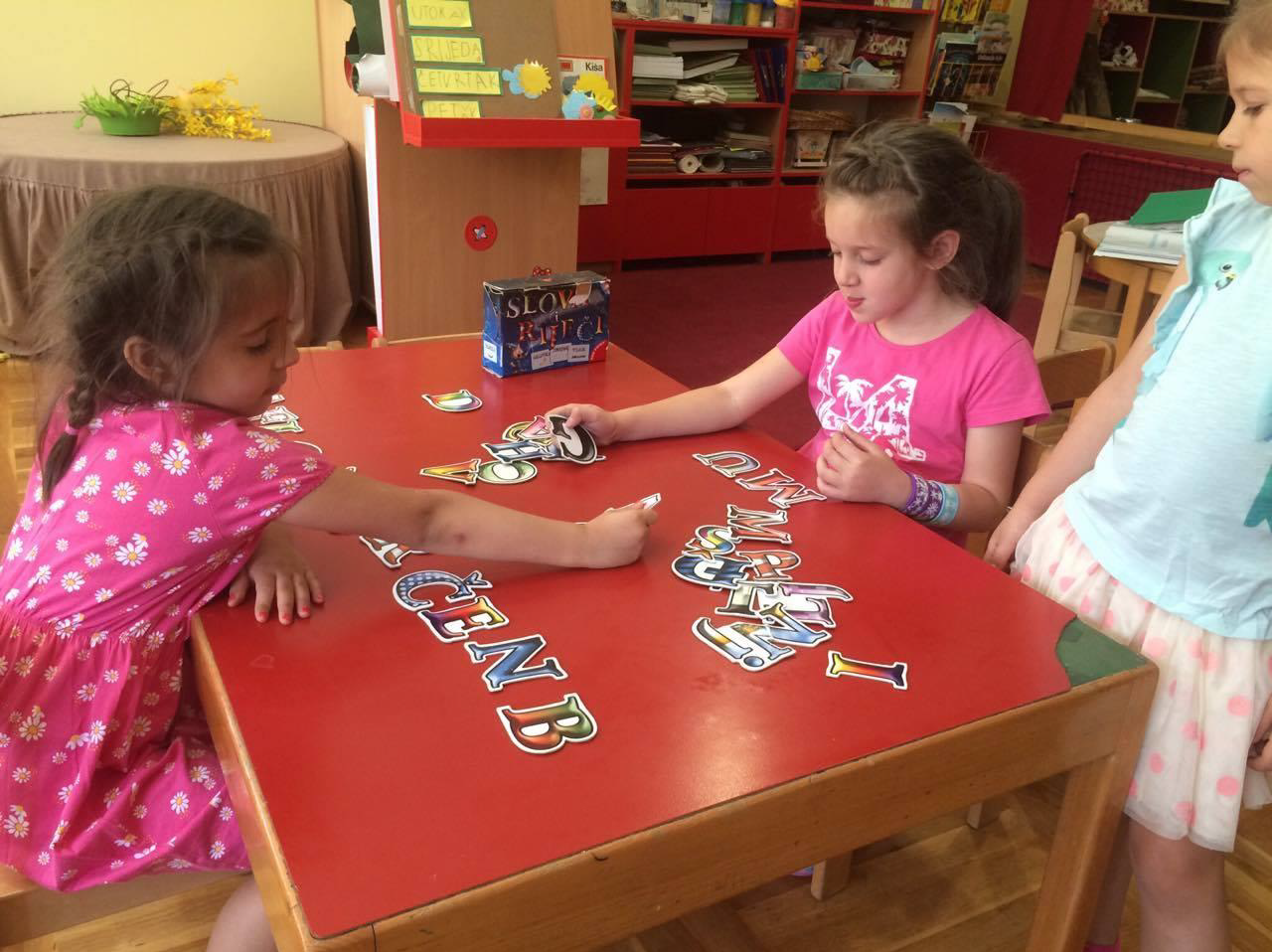 Pinocchijeva škola
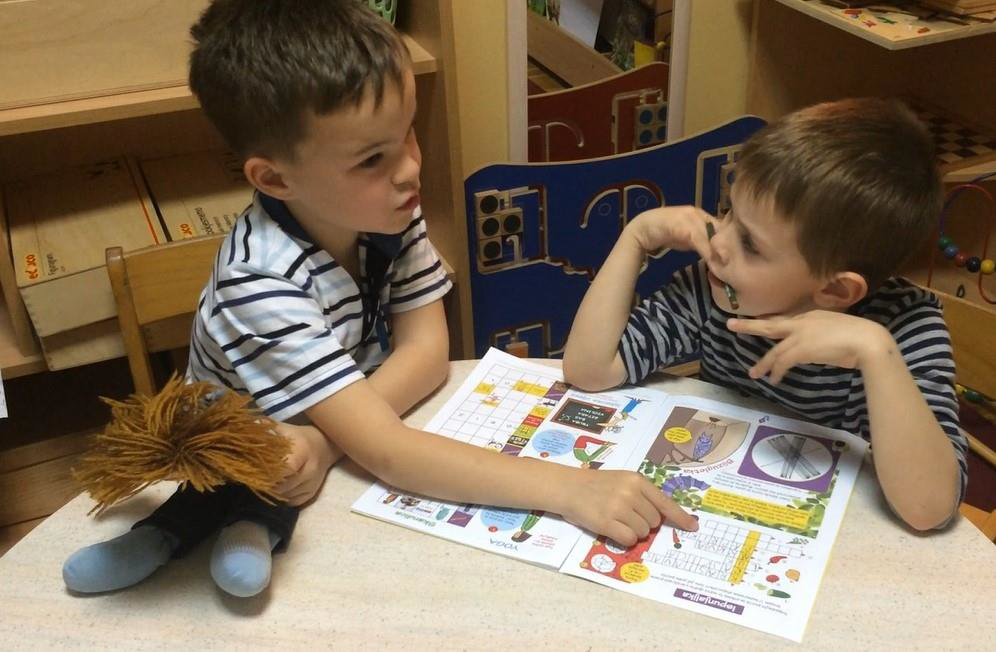 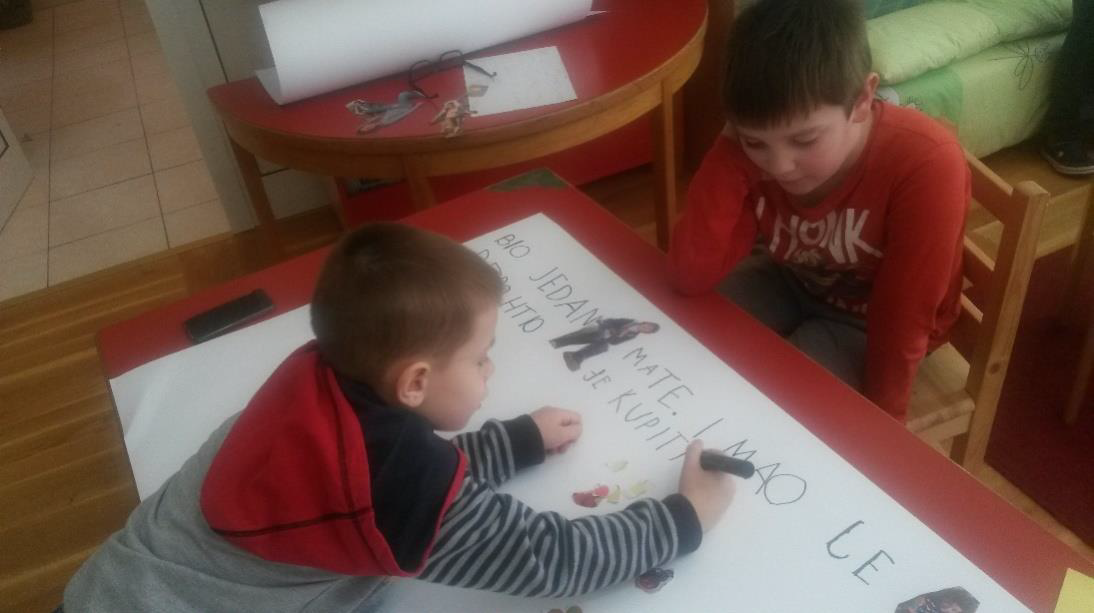 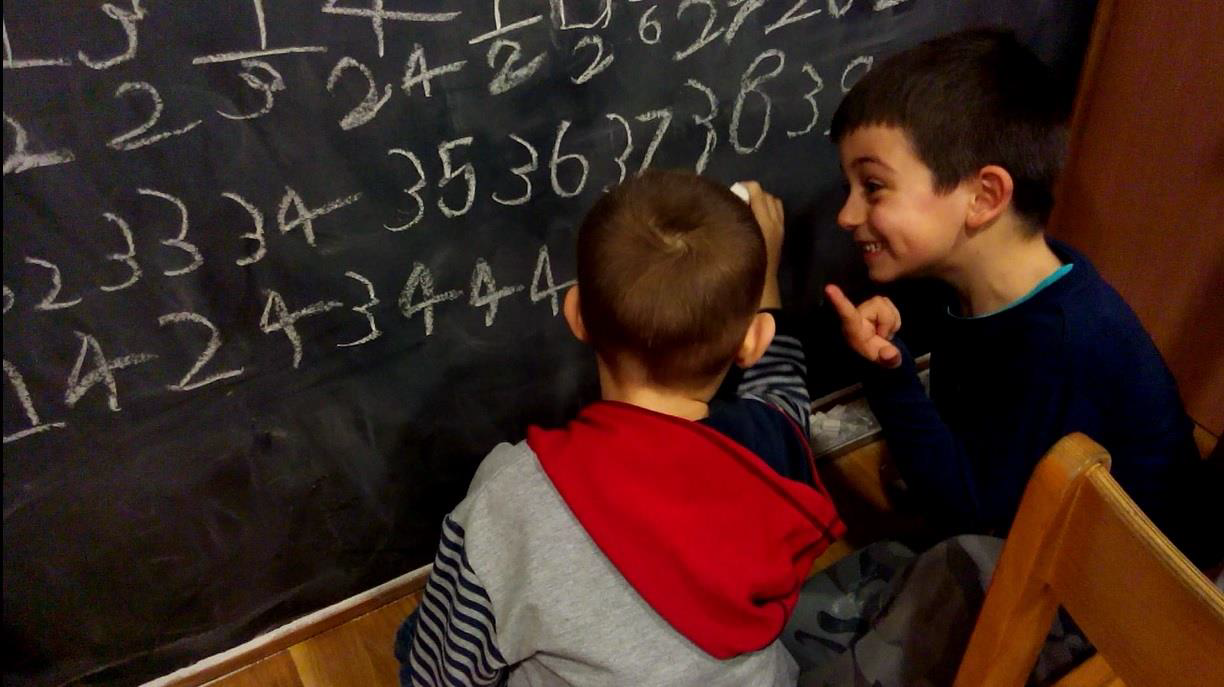 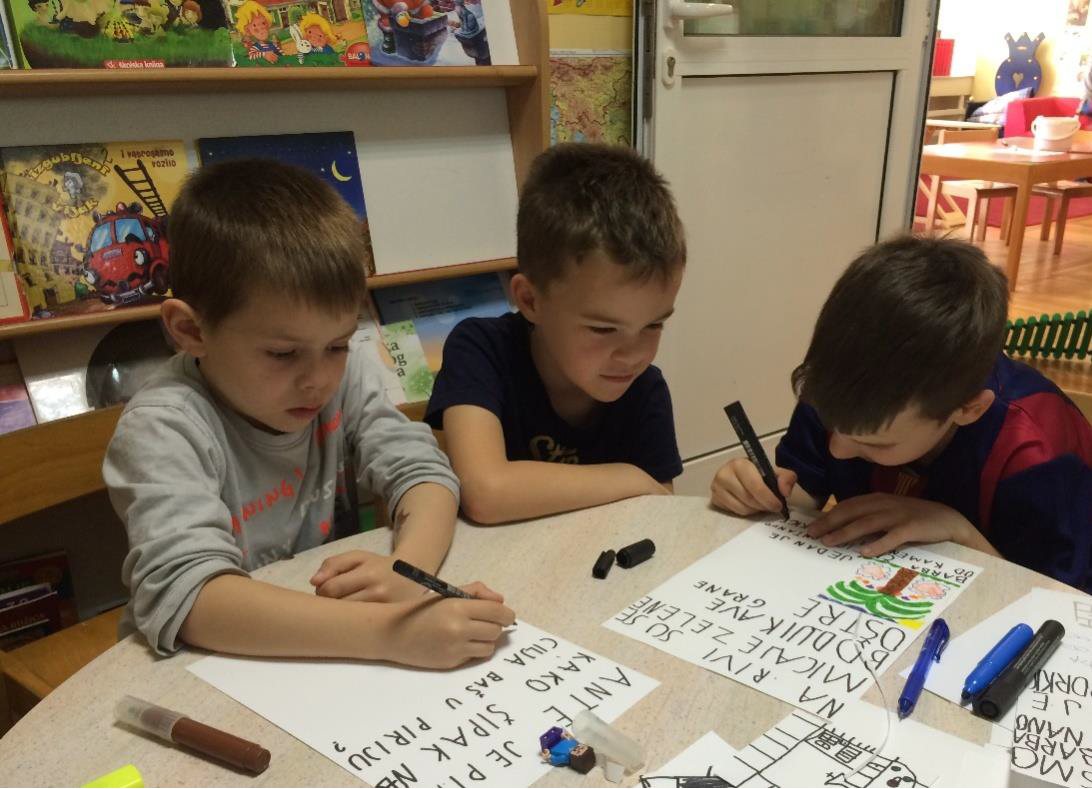 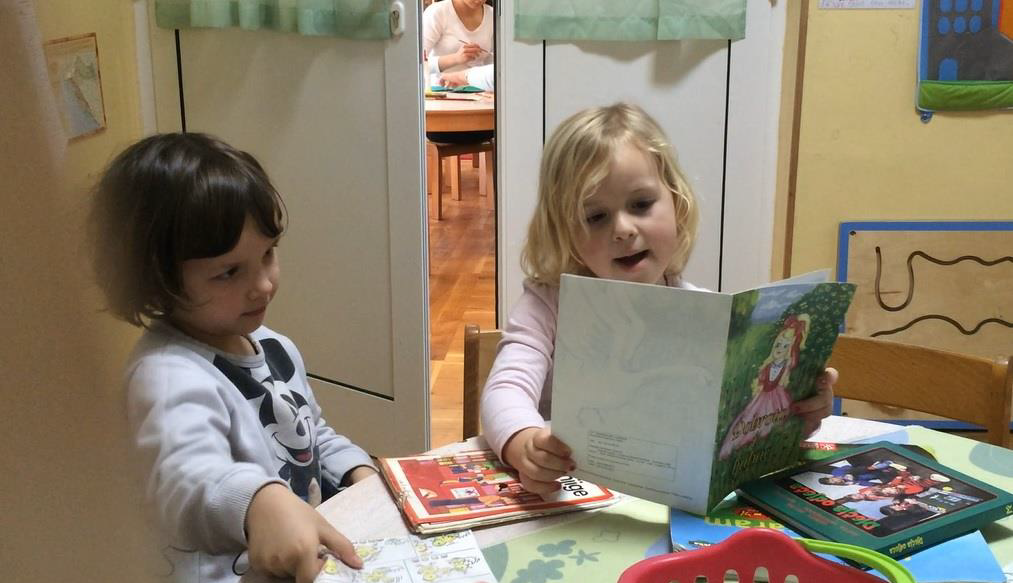 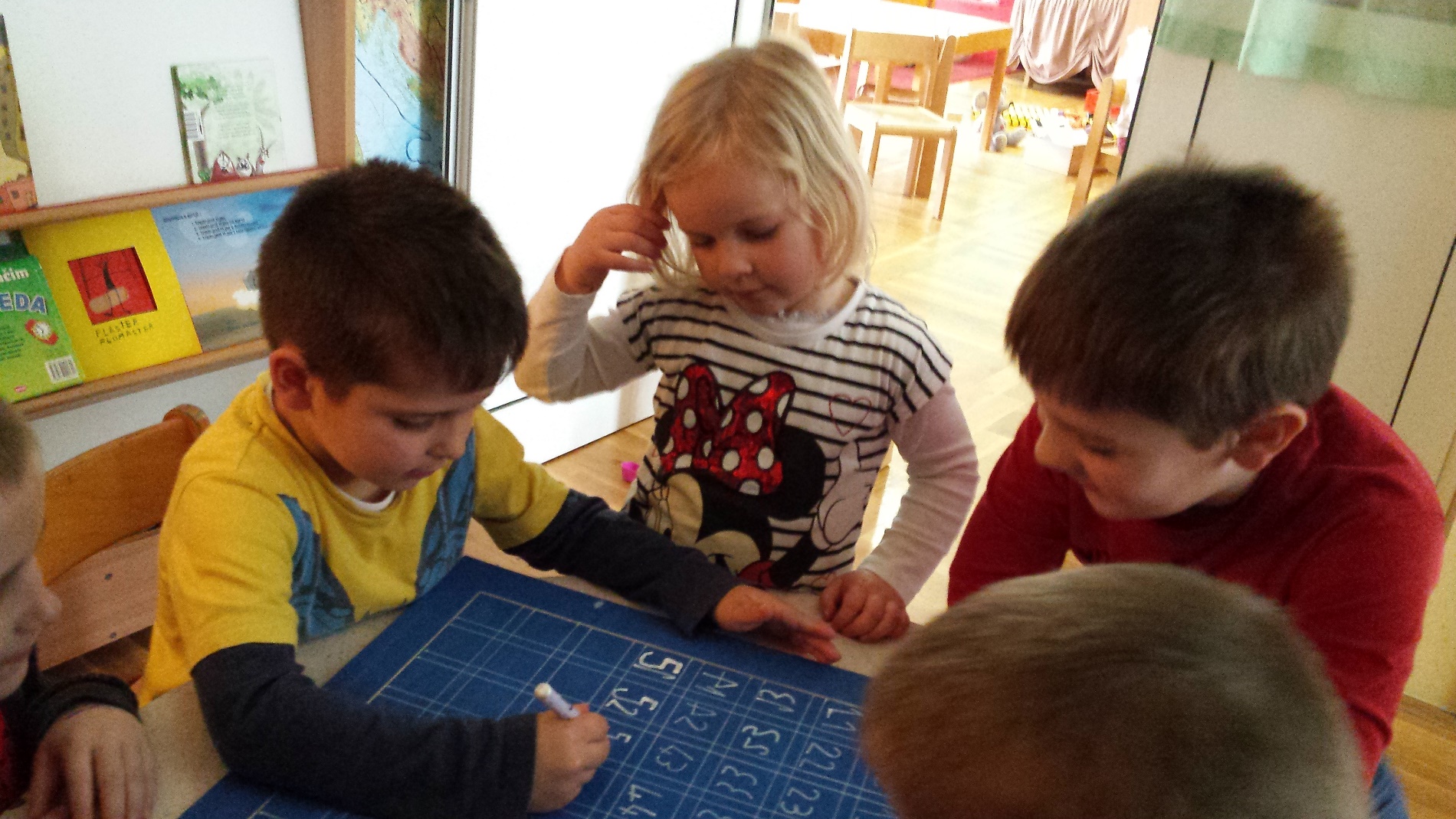 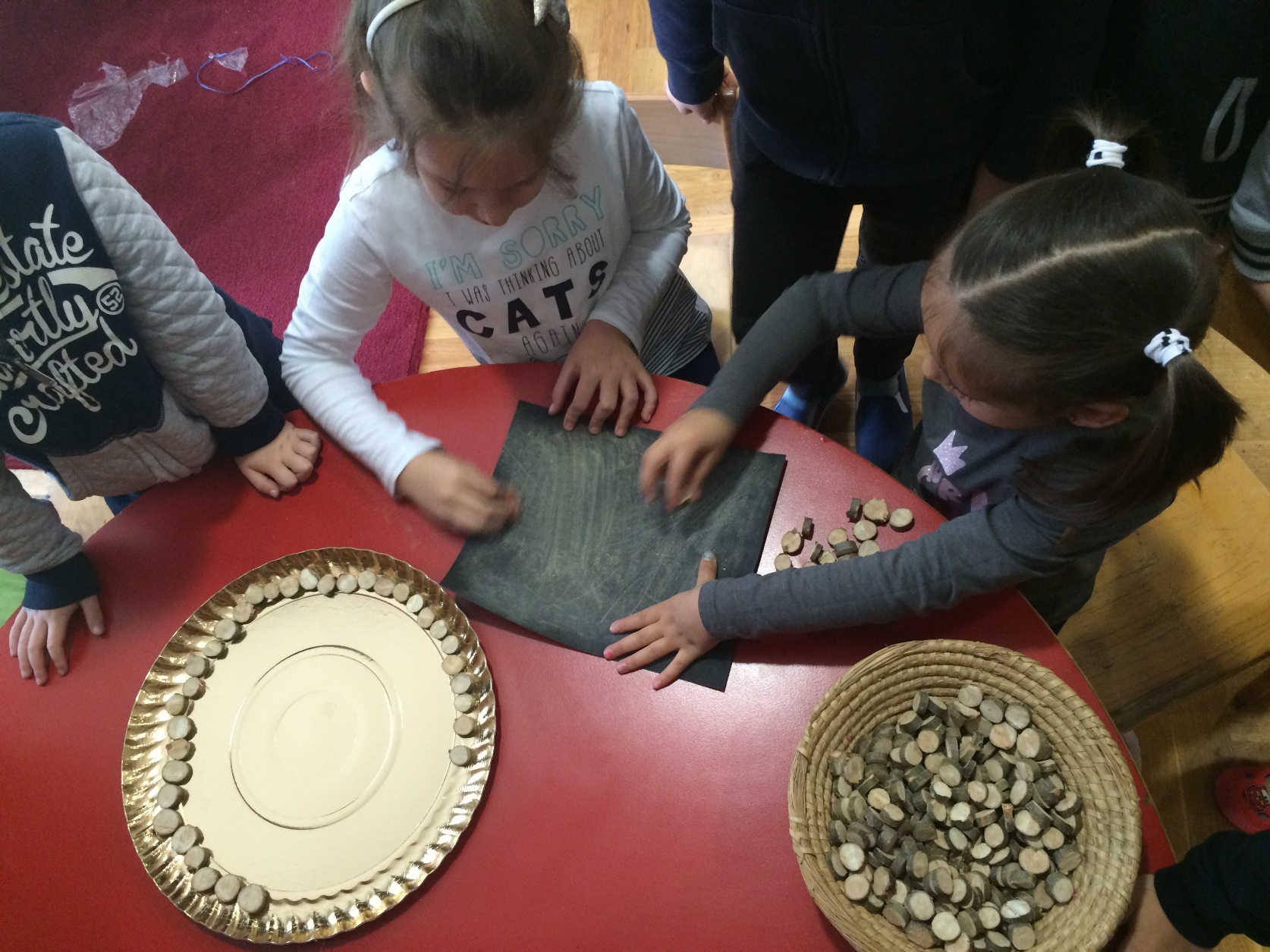 Gepettov dućan
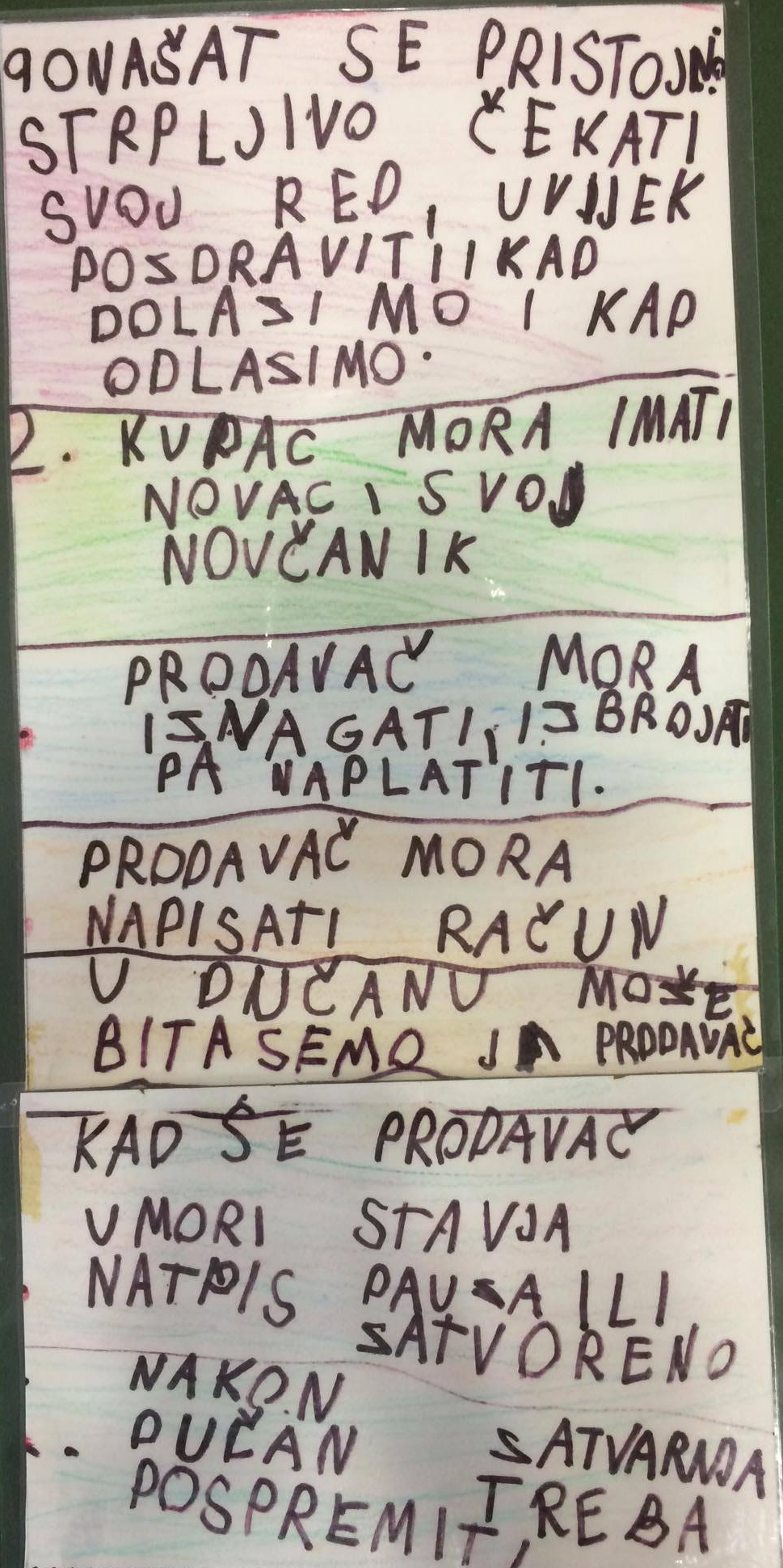 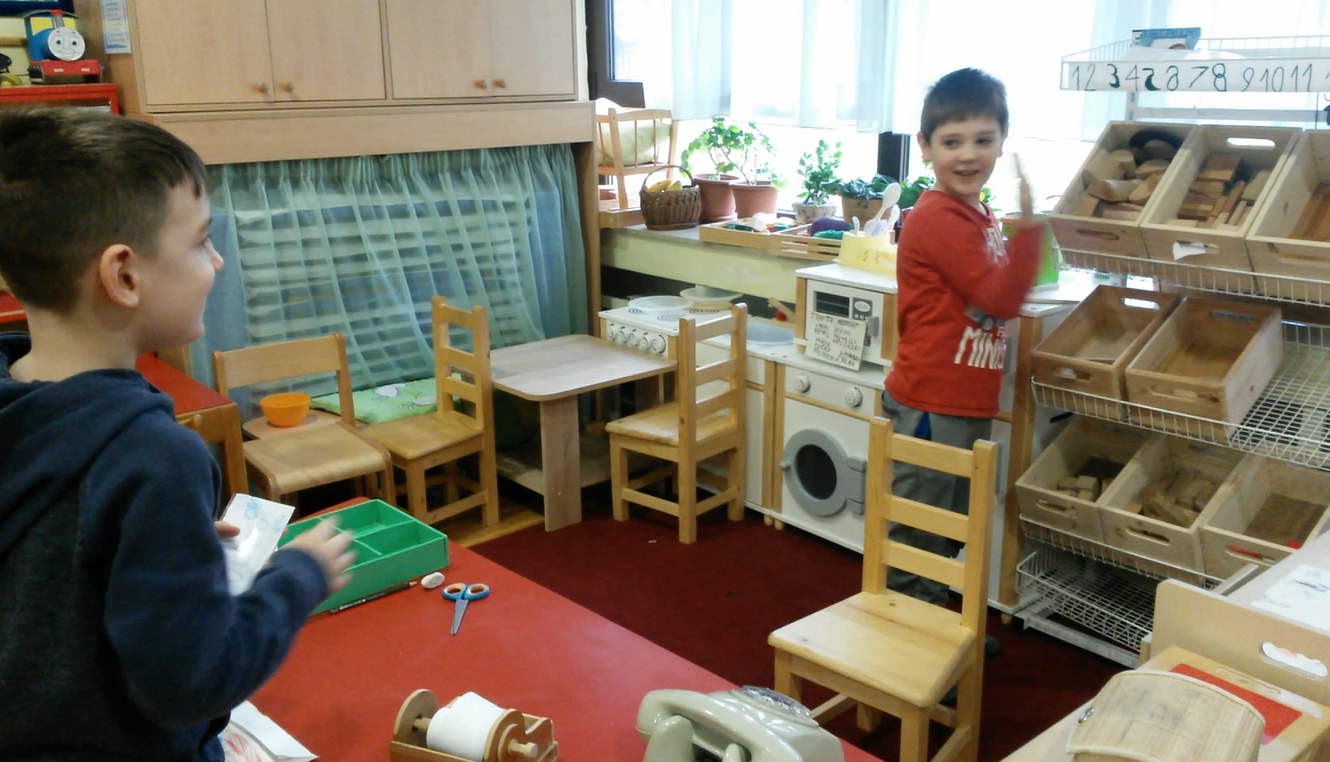 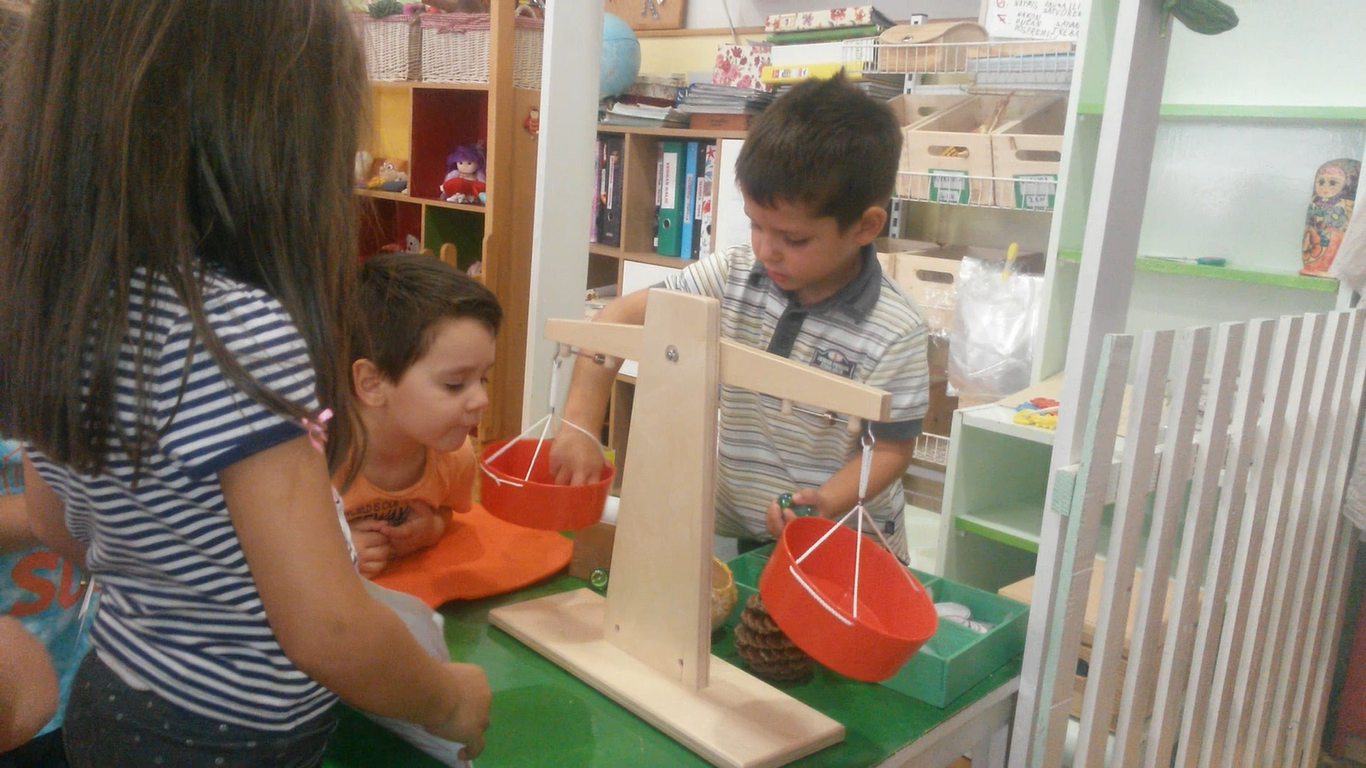 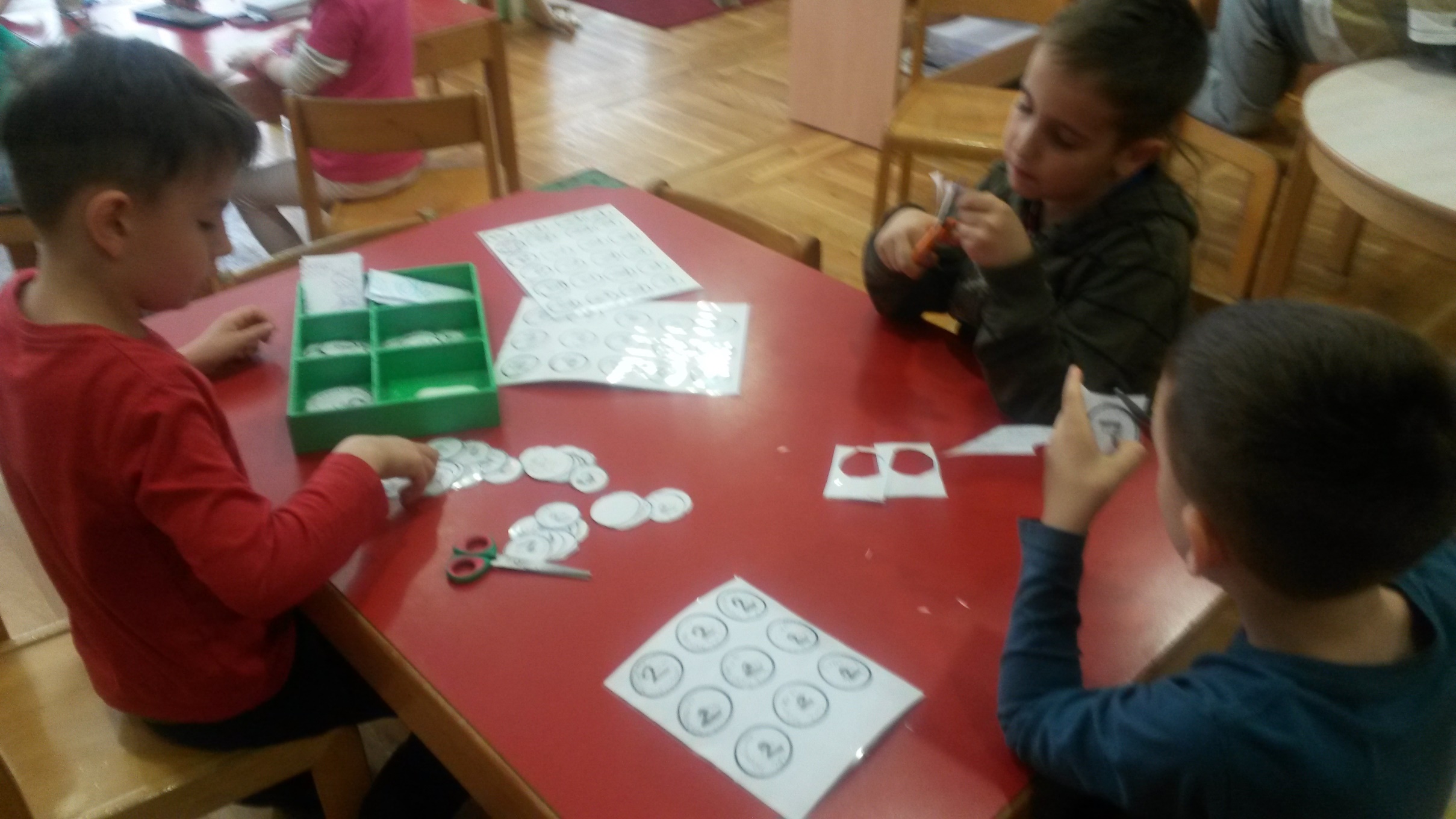 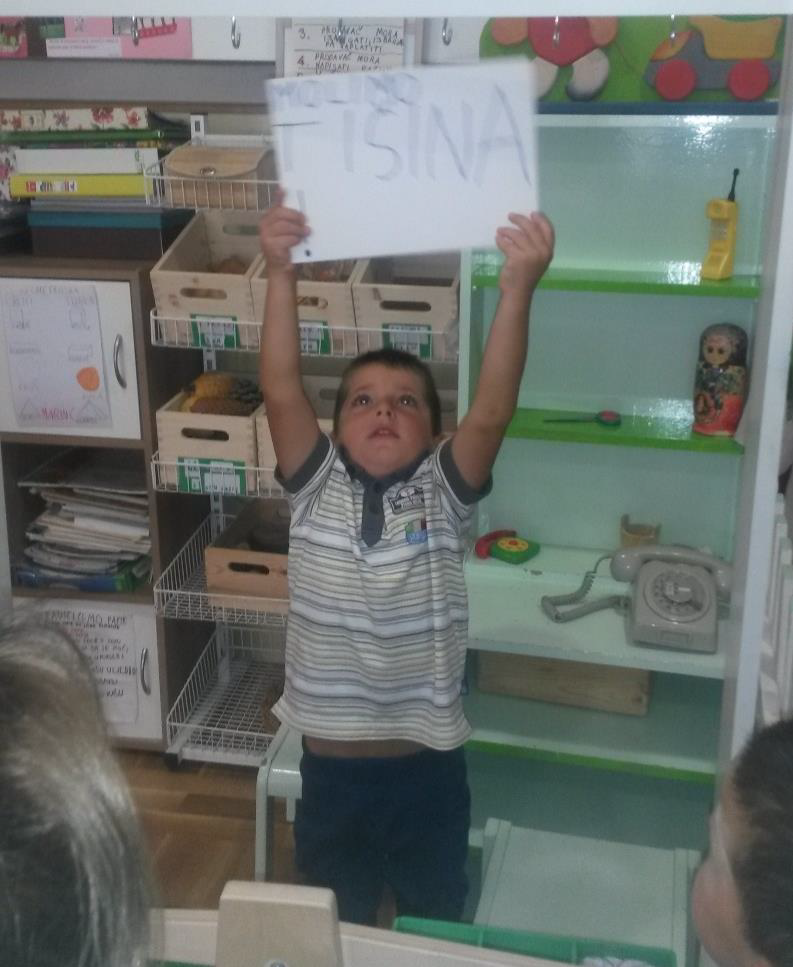 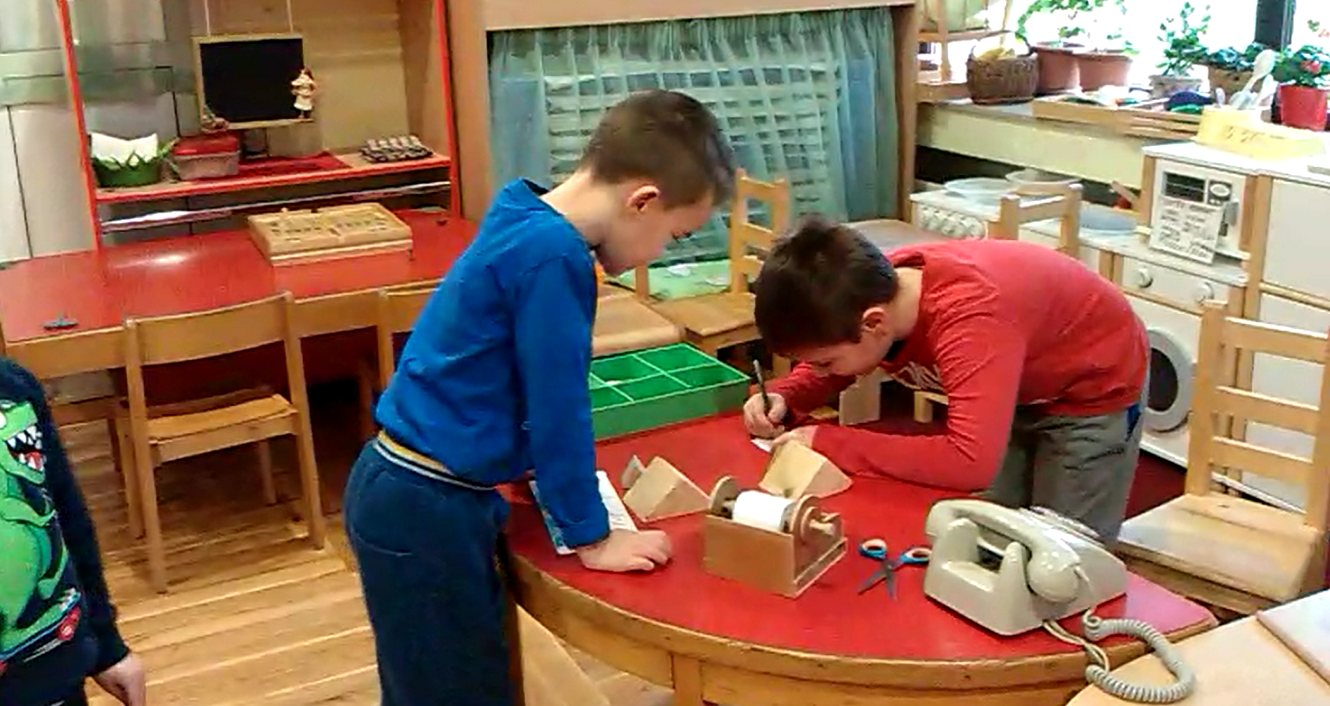 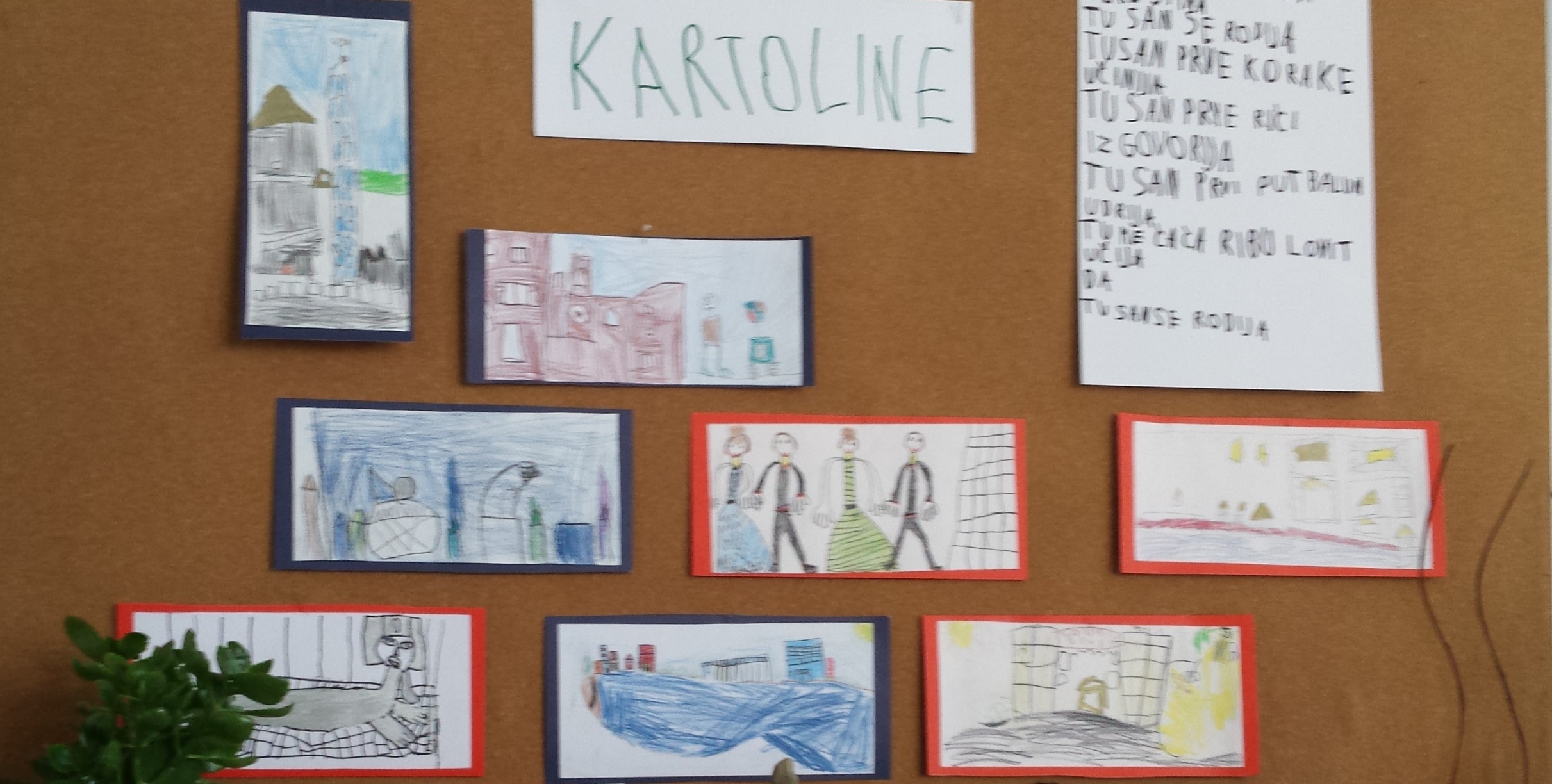 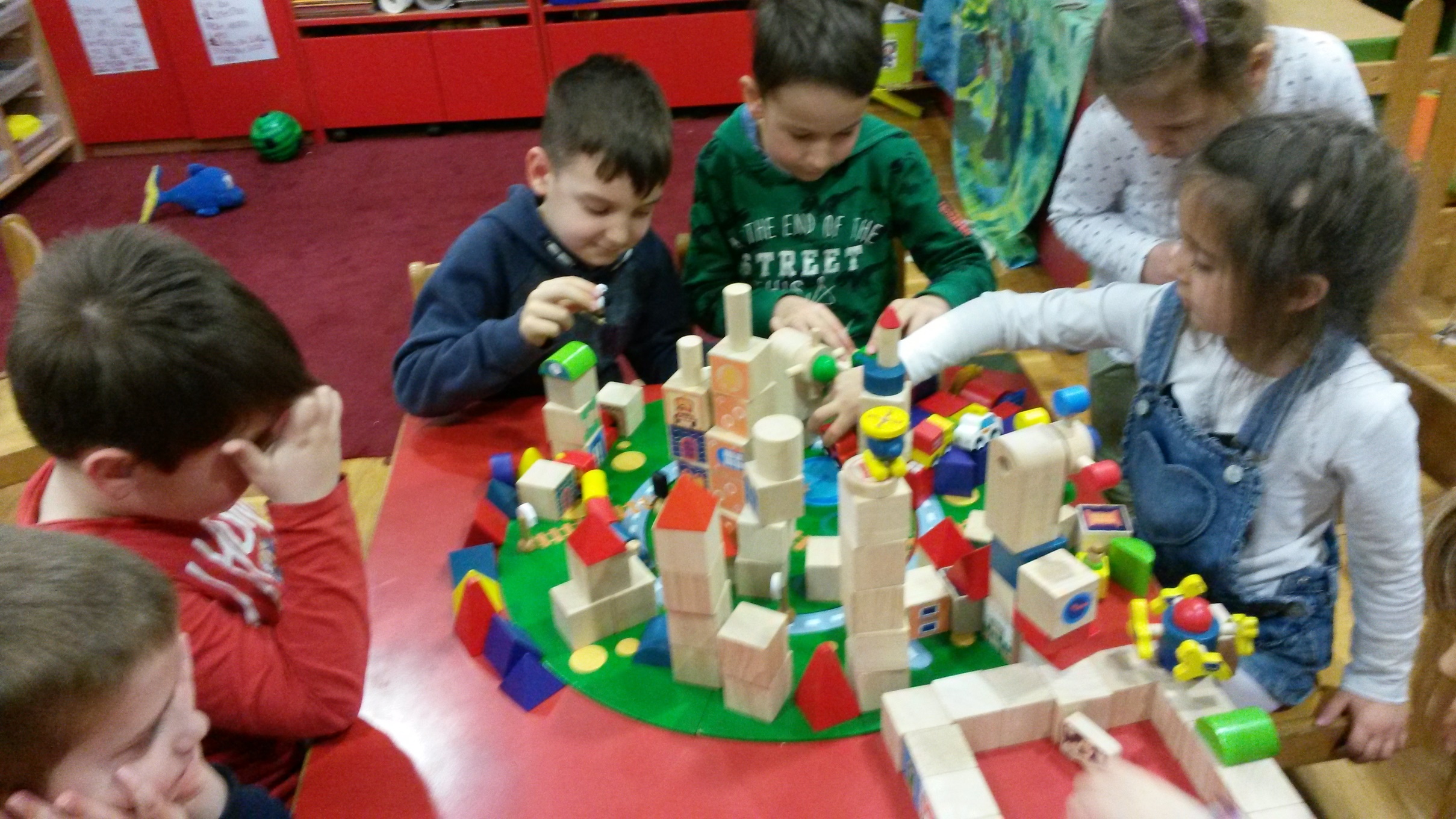 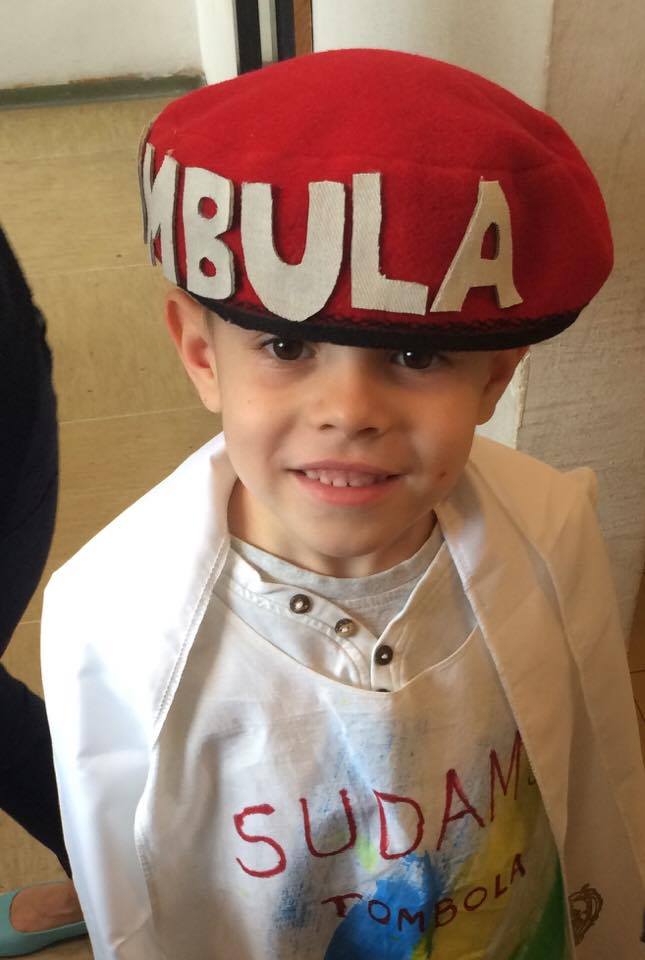 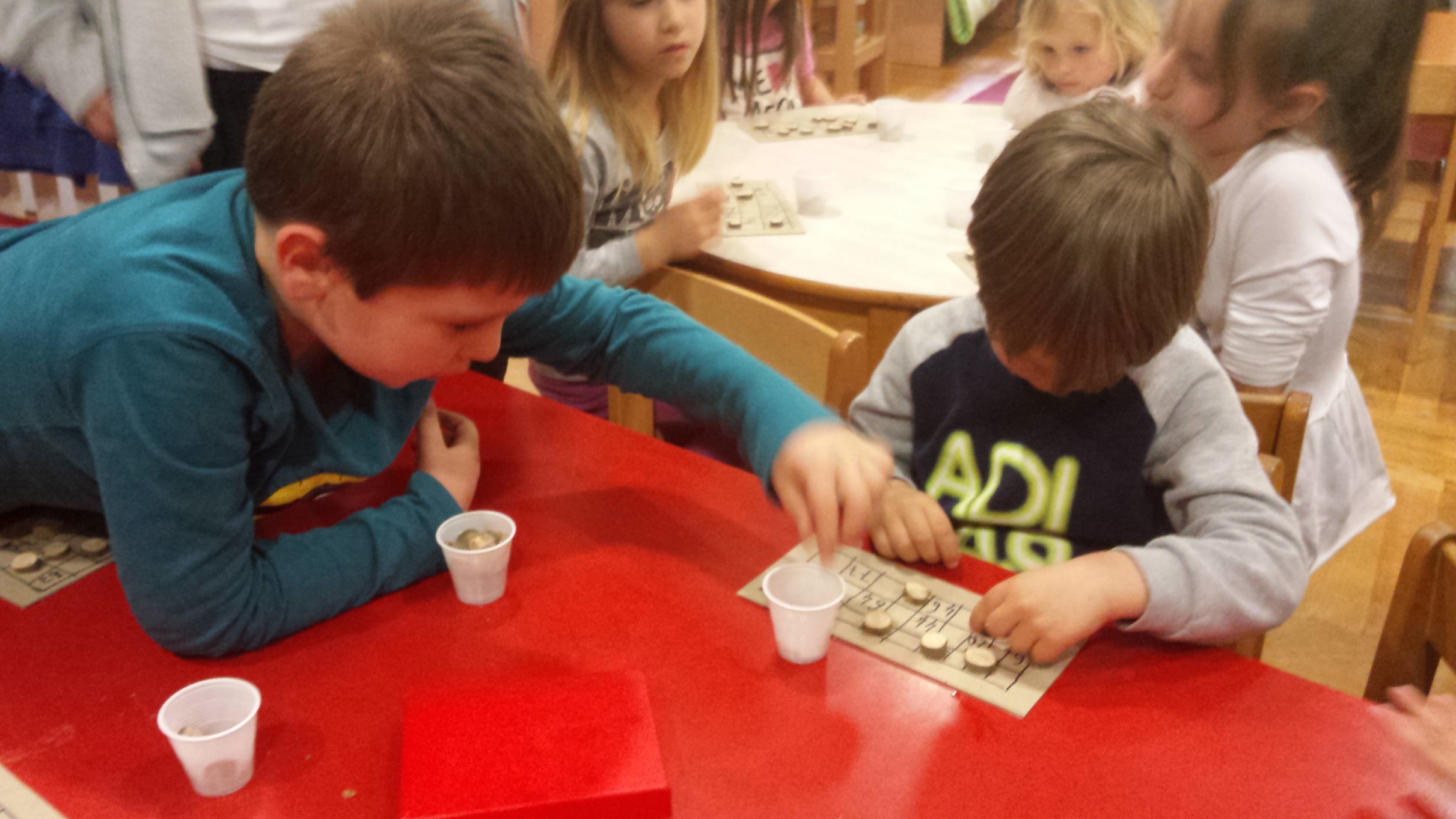 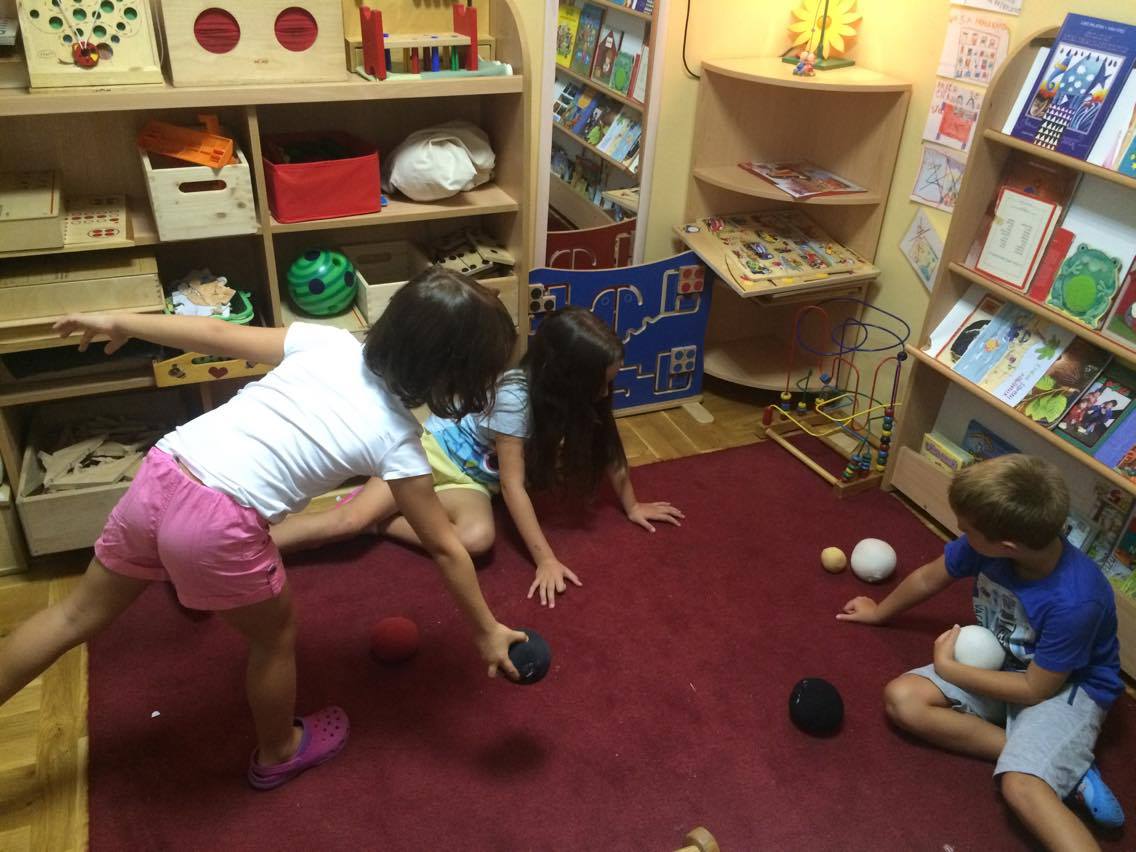 Kazalište
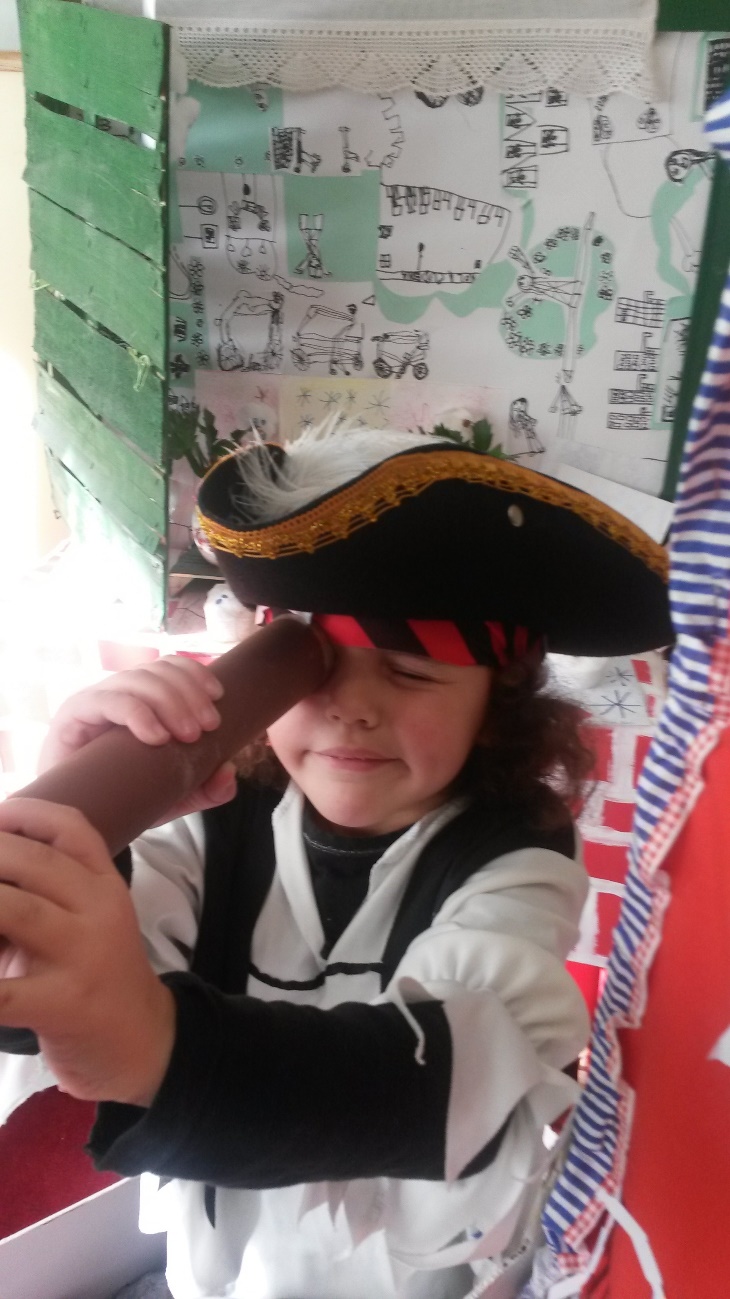 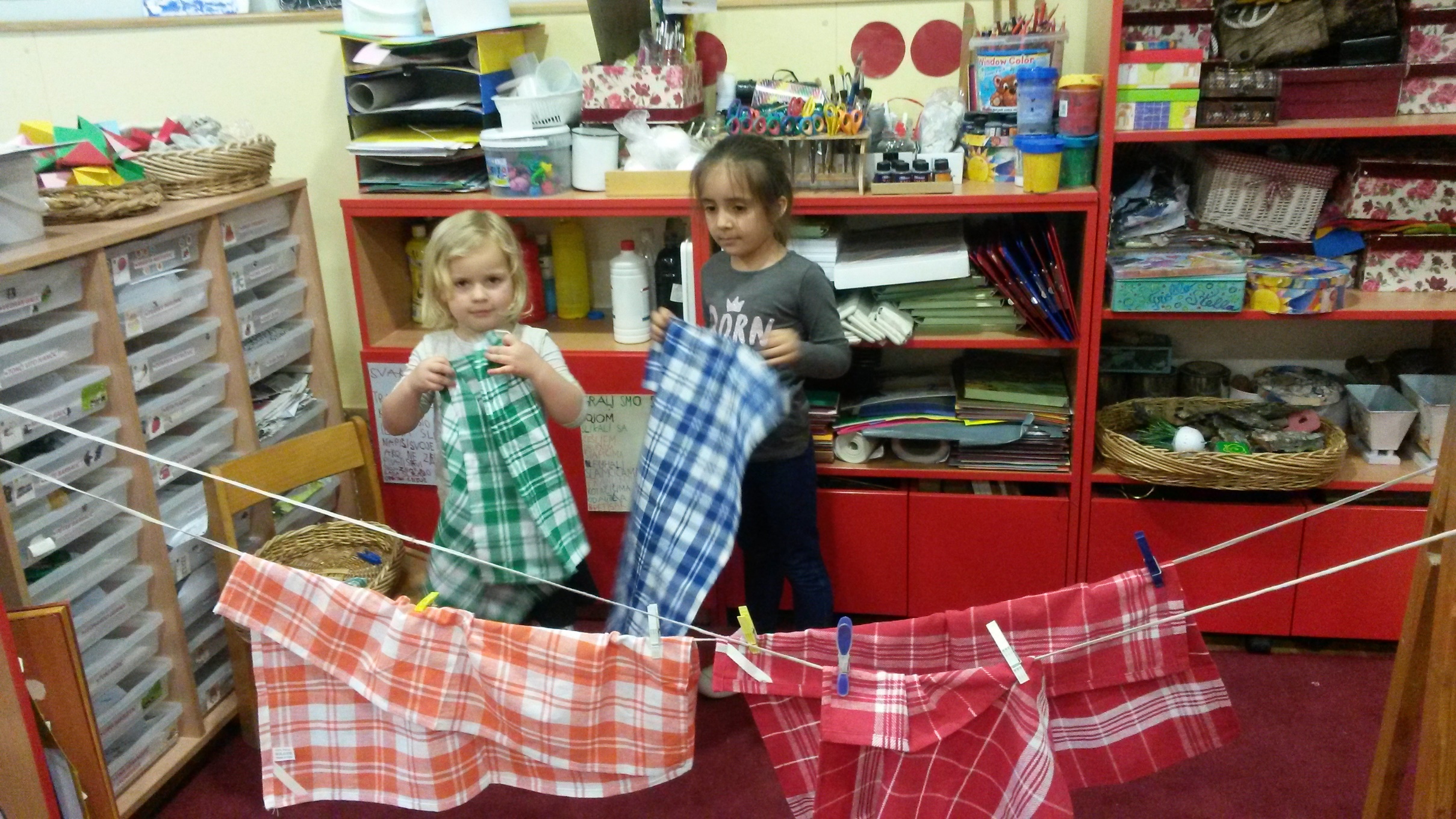 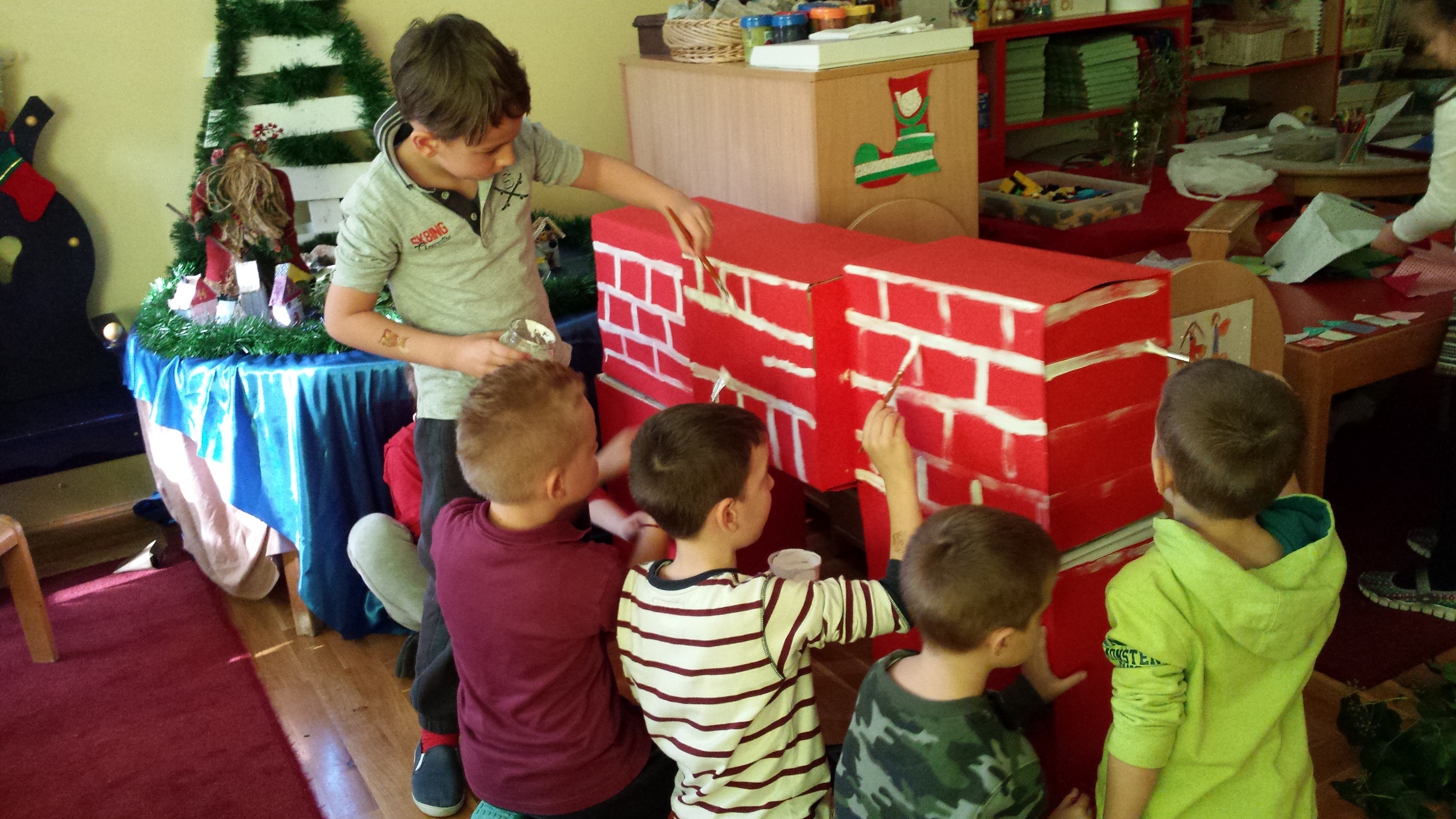 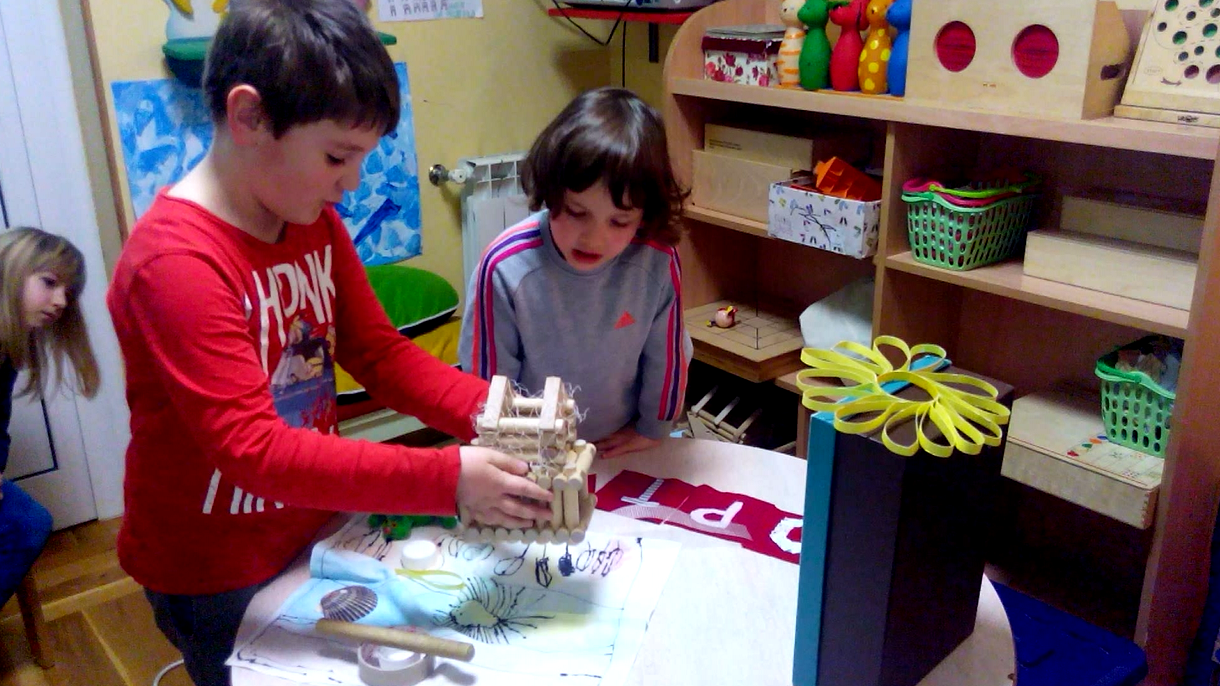 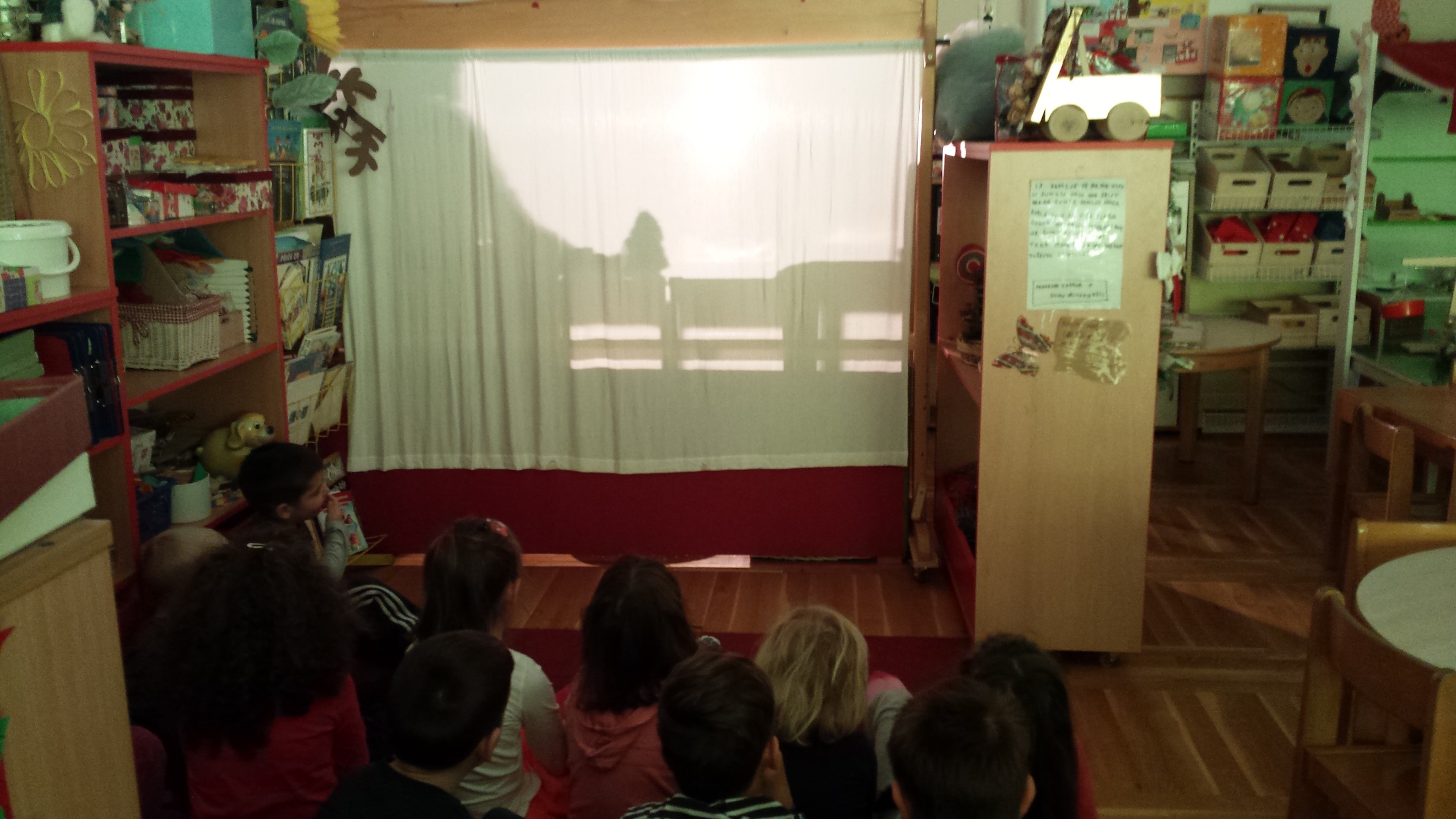 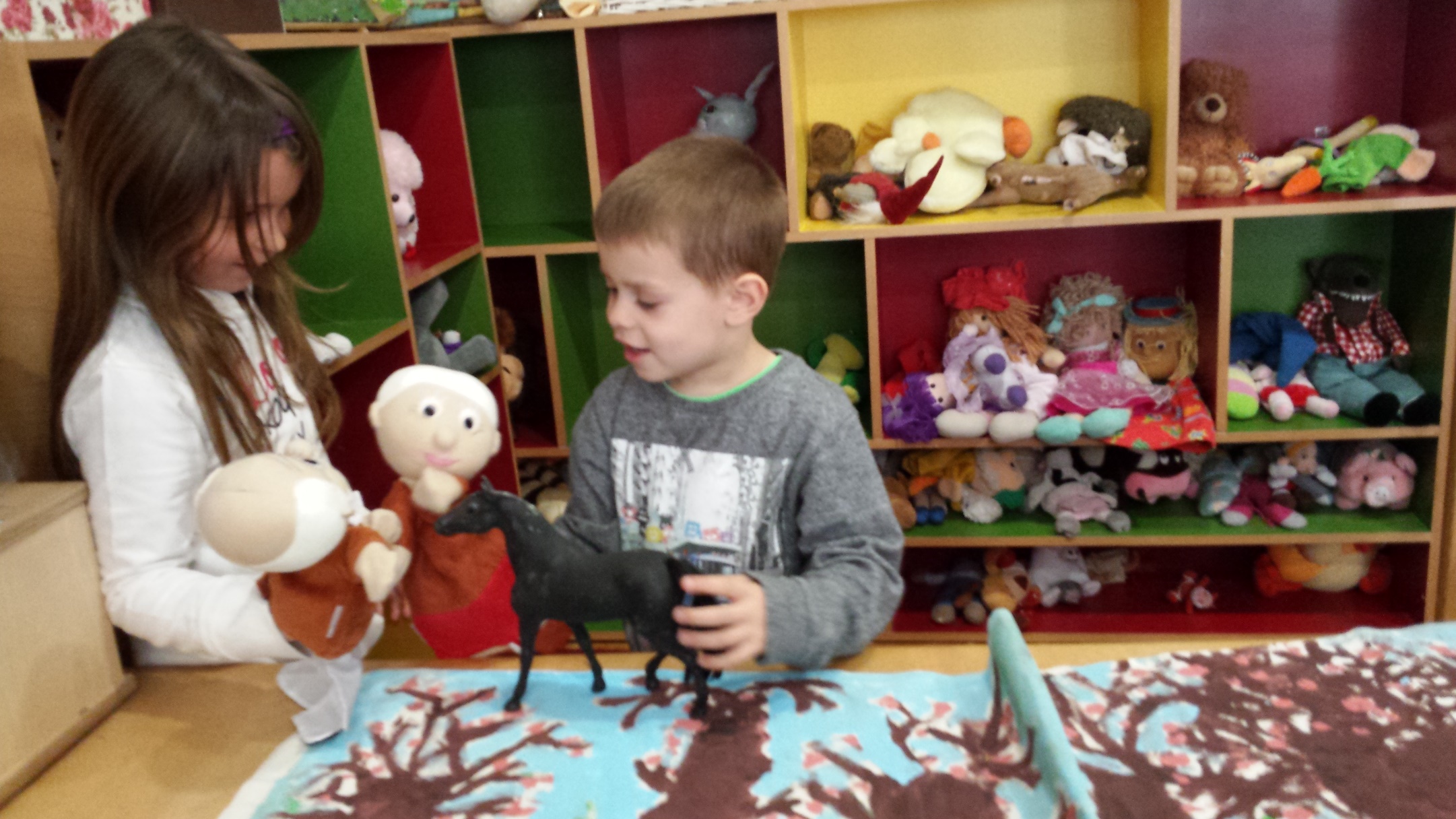 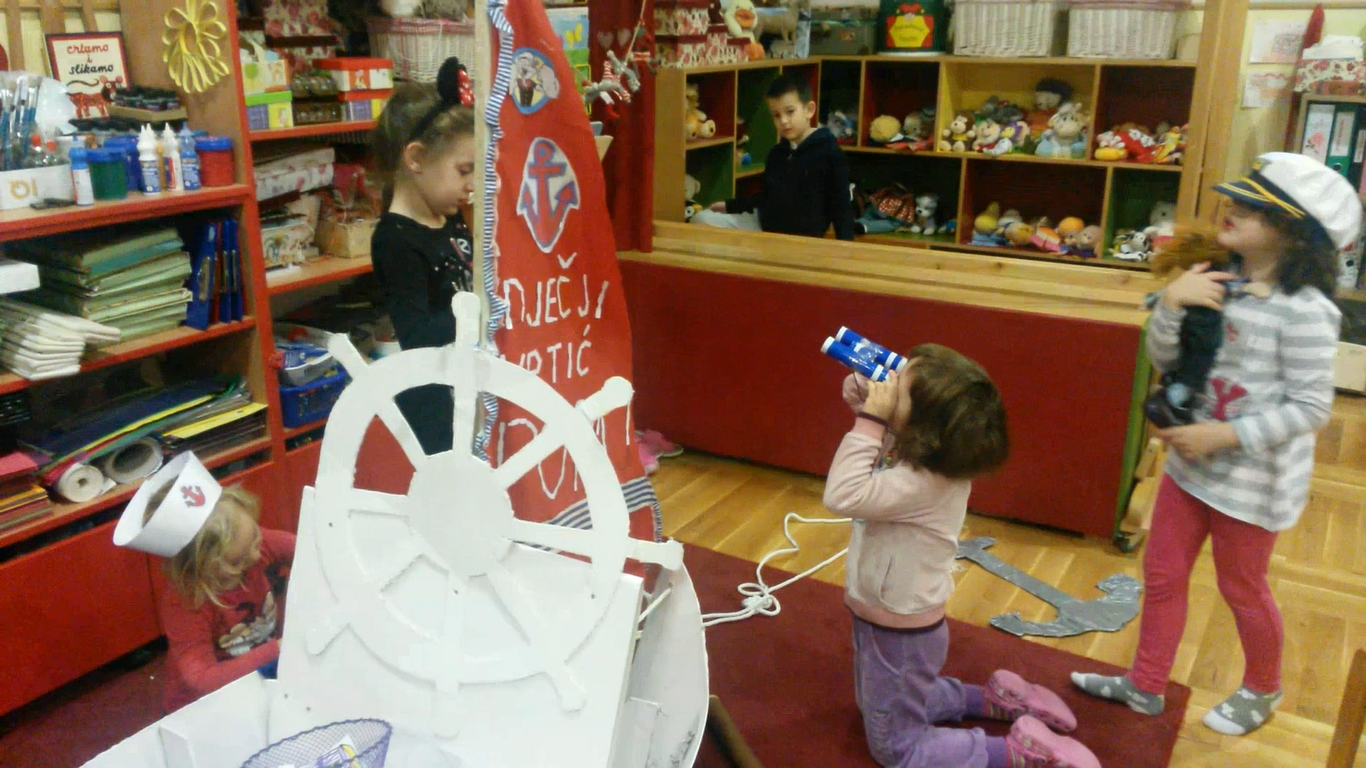 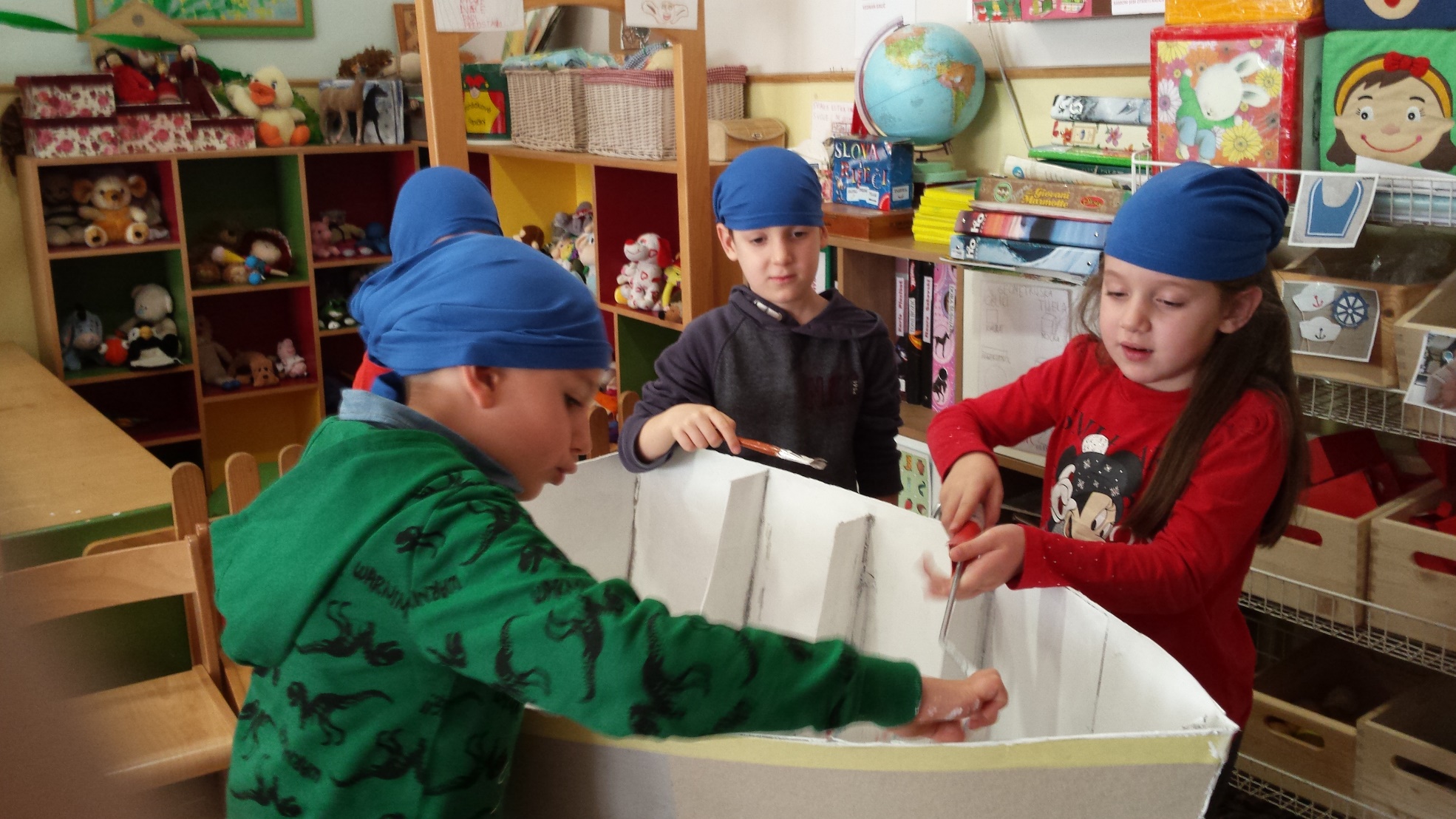 Etno centar
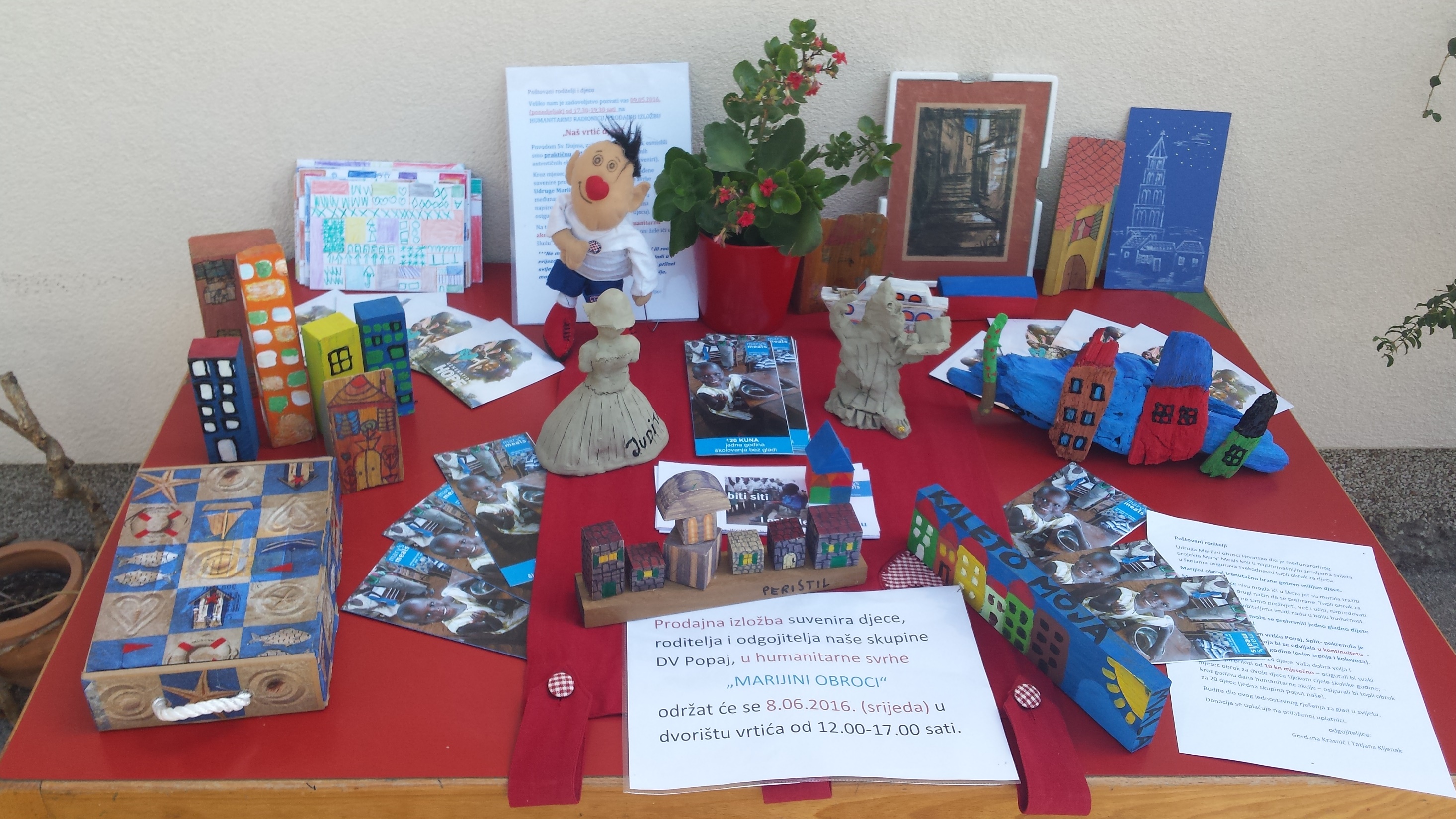 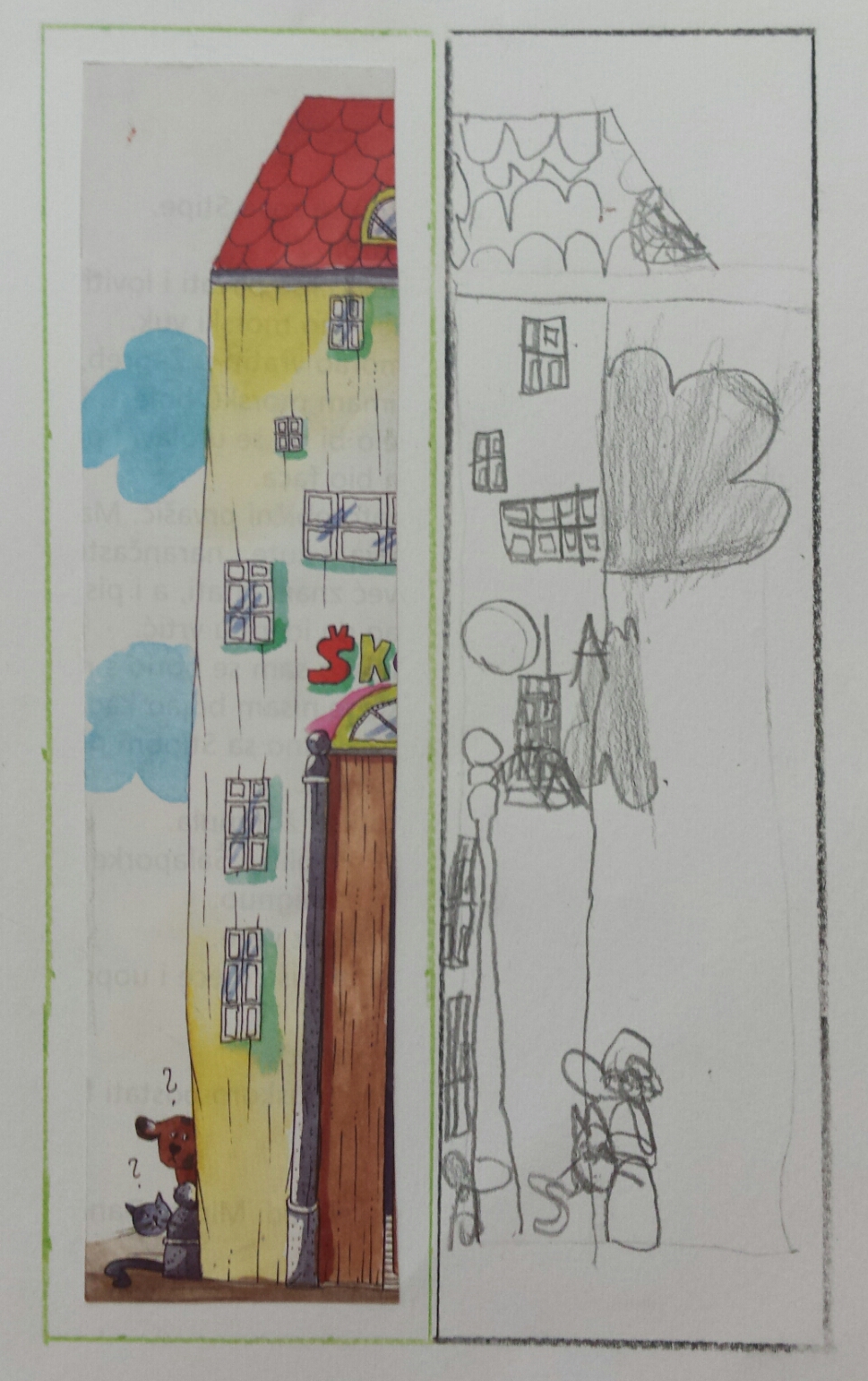 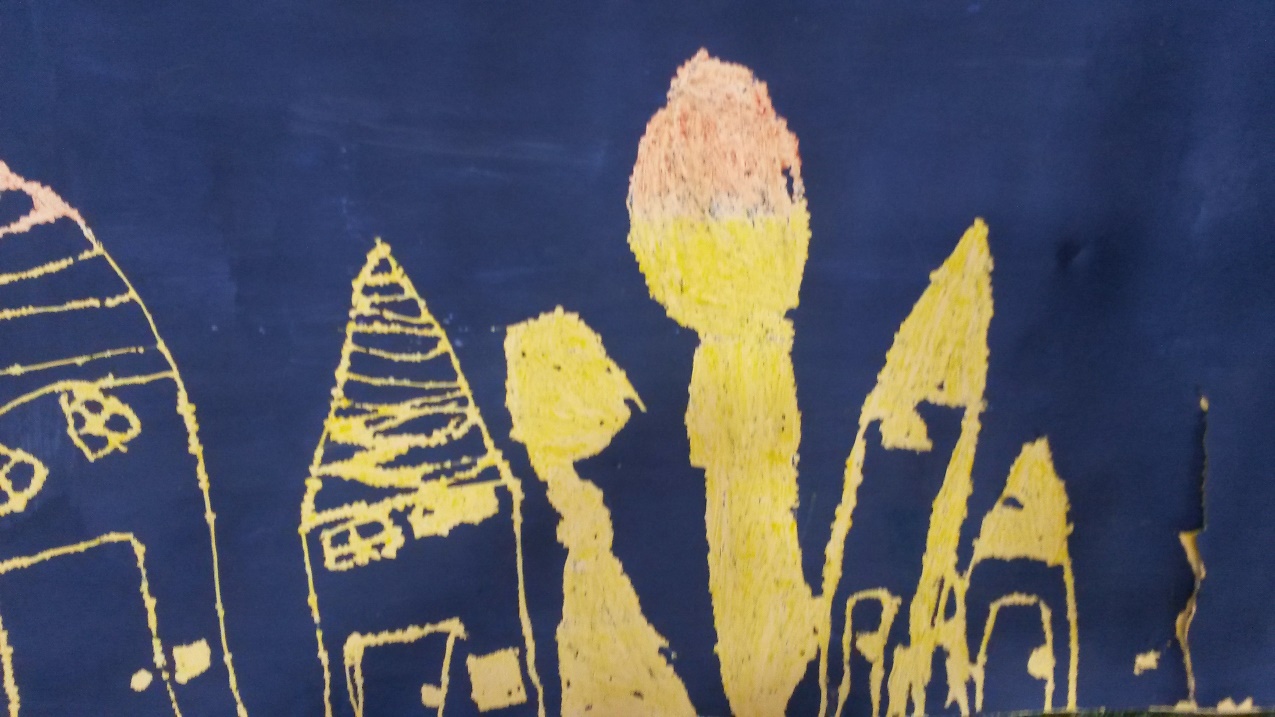 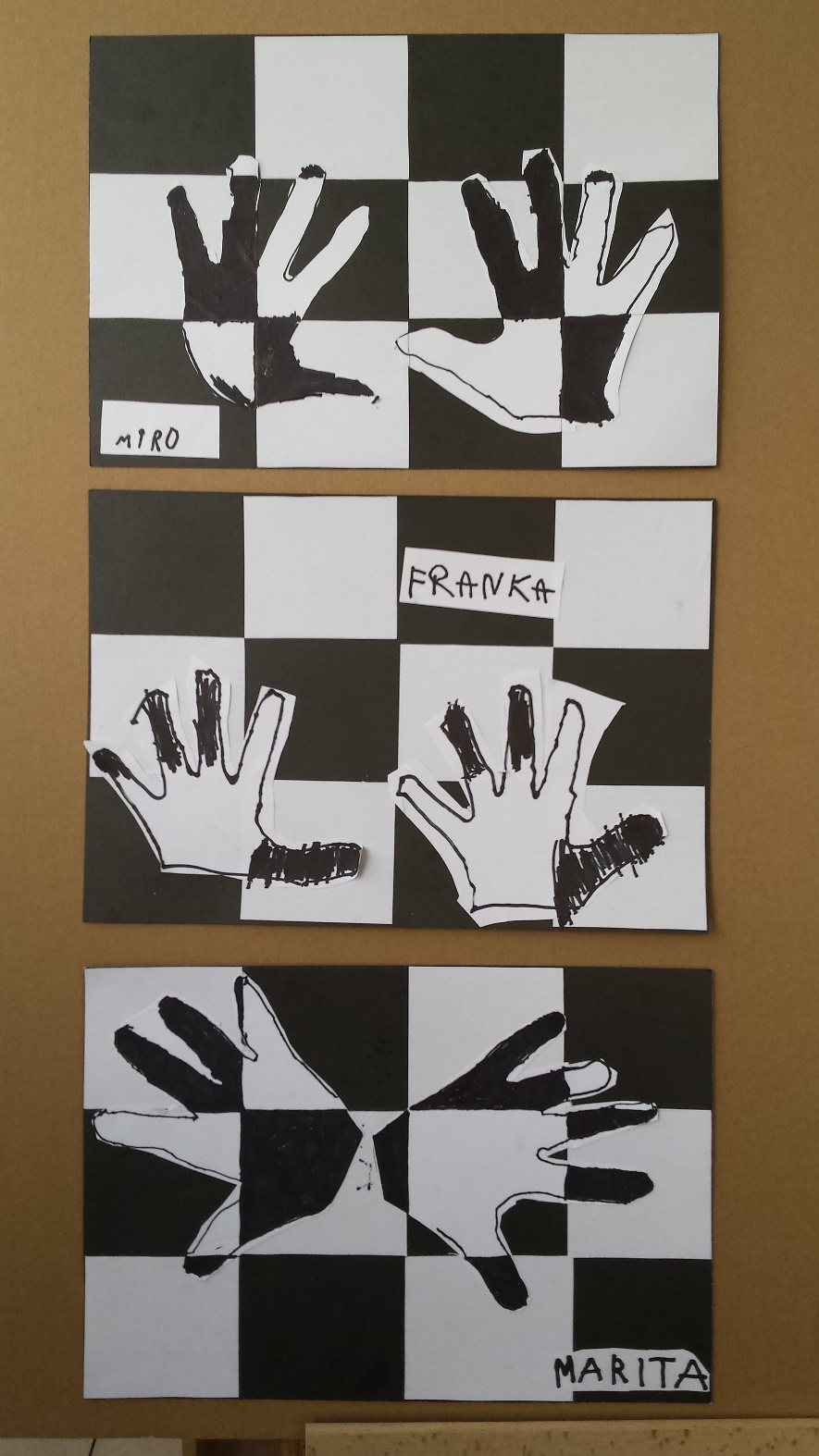 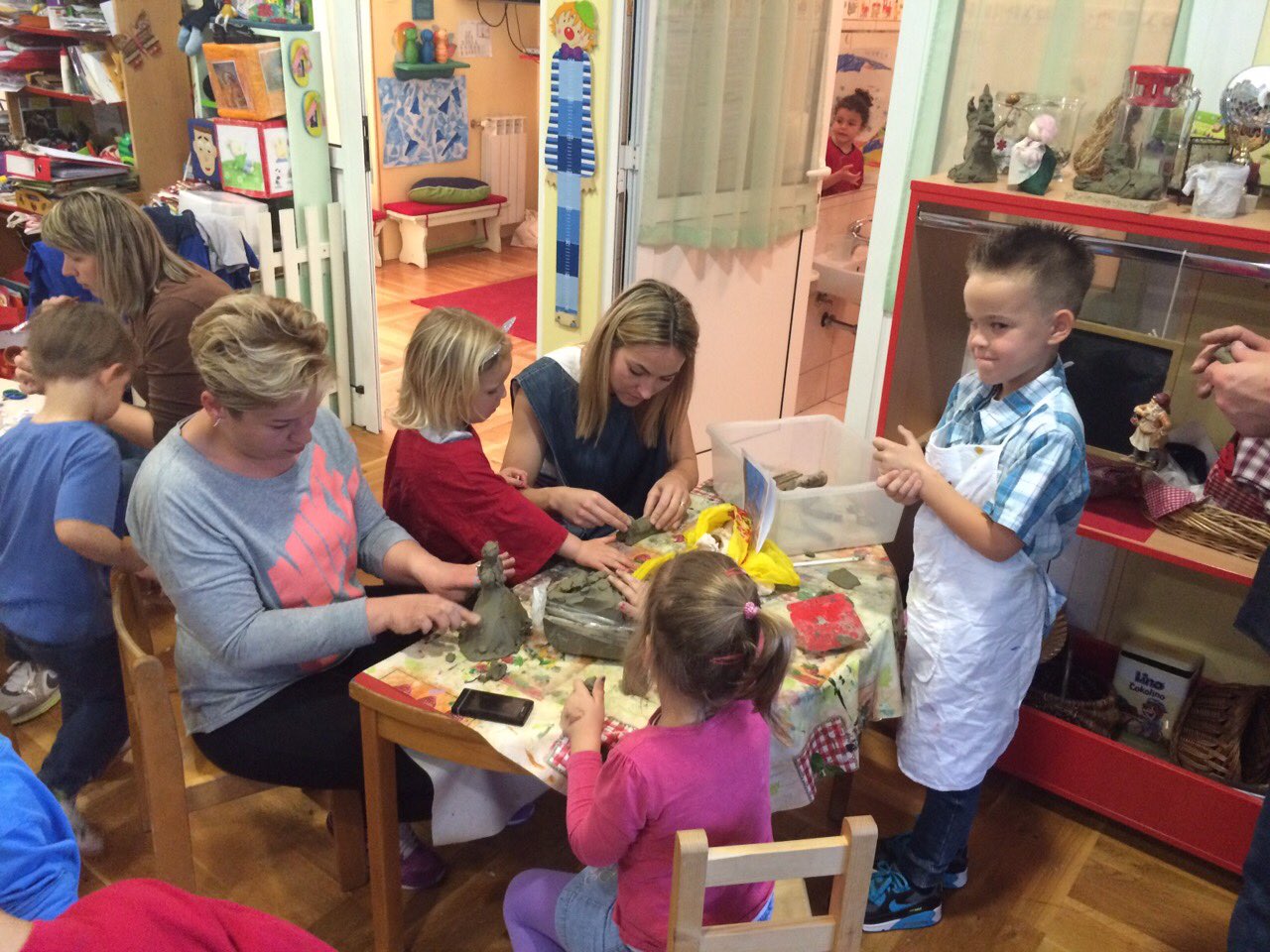 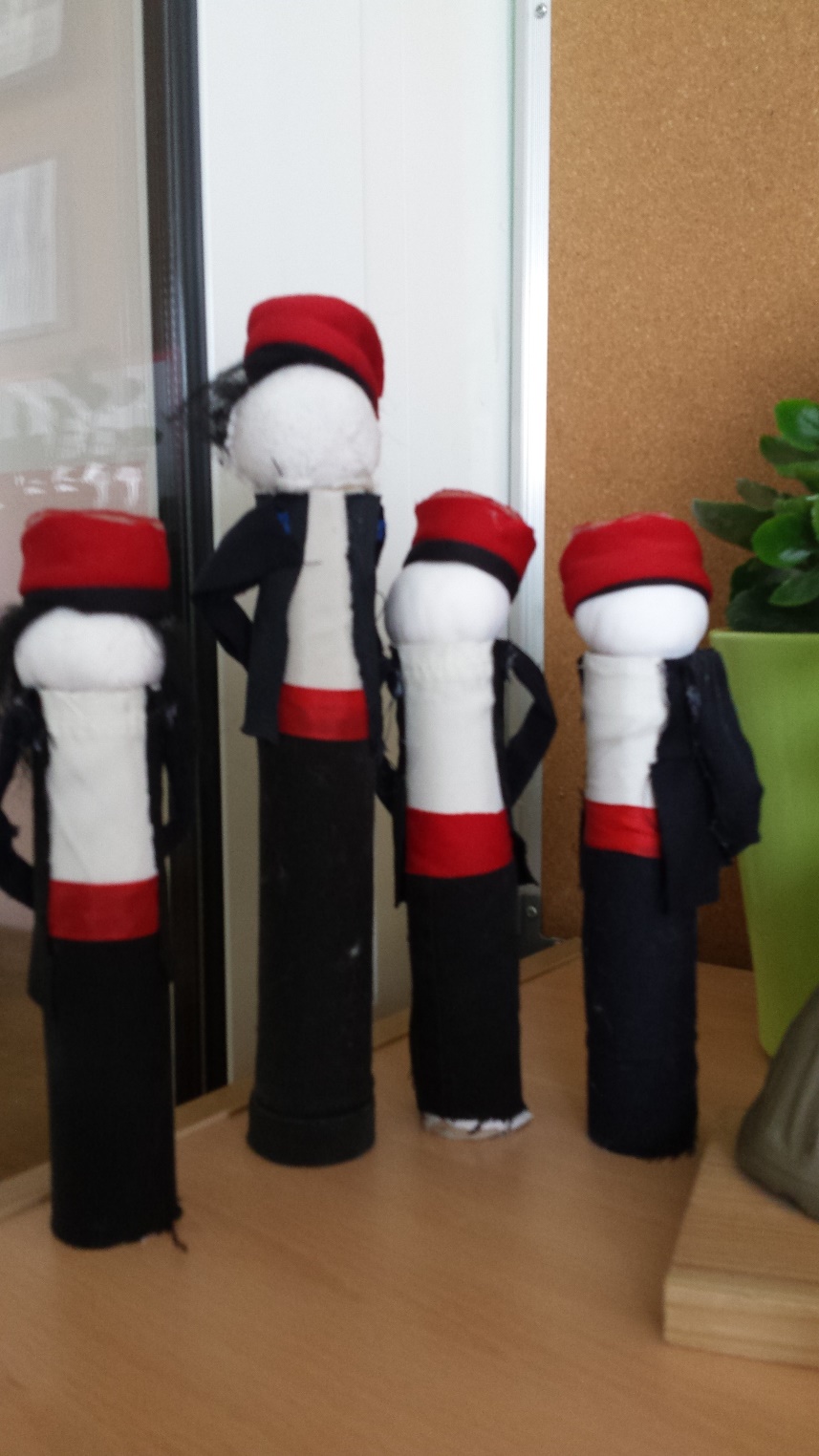 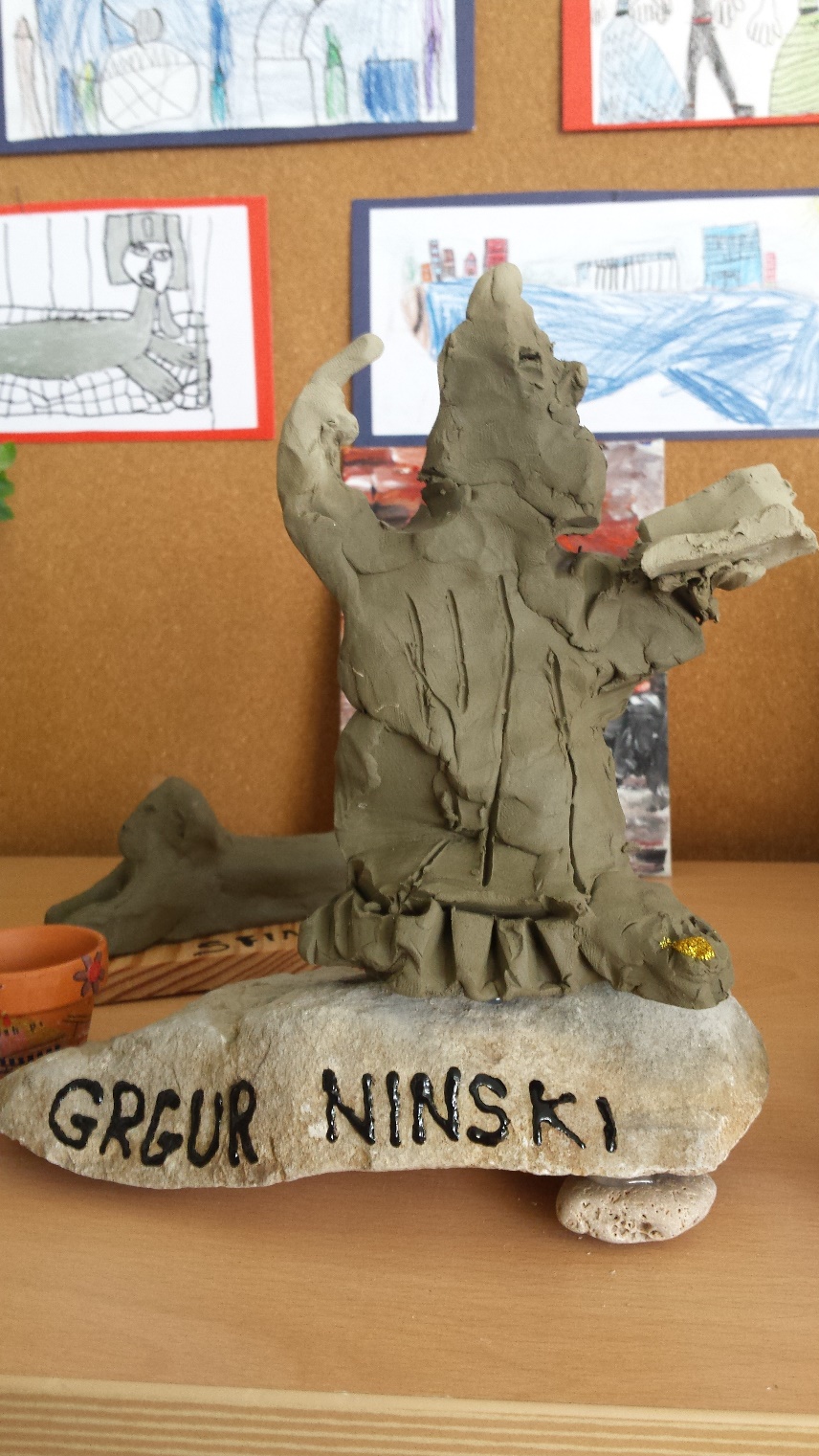 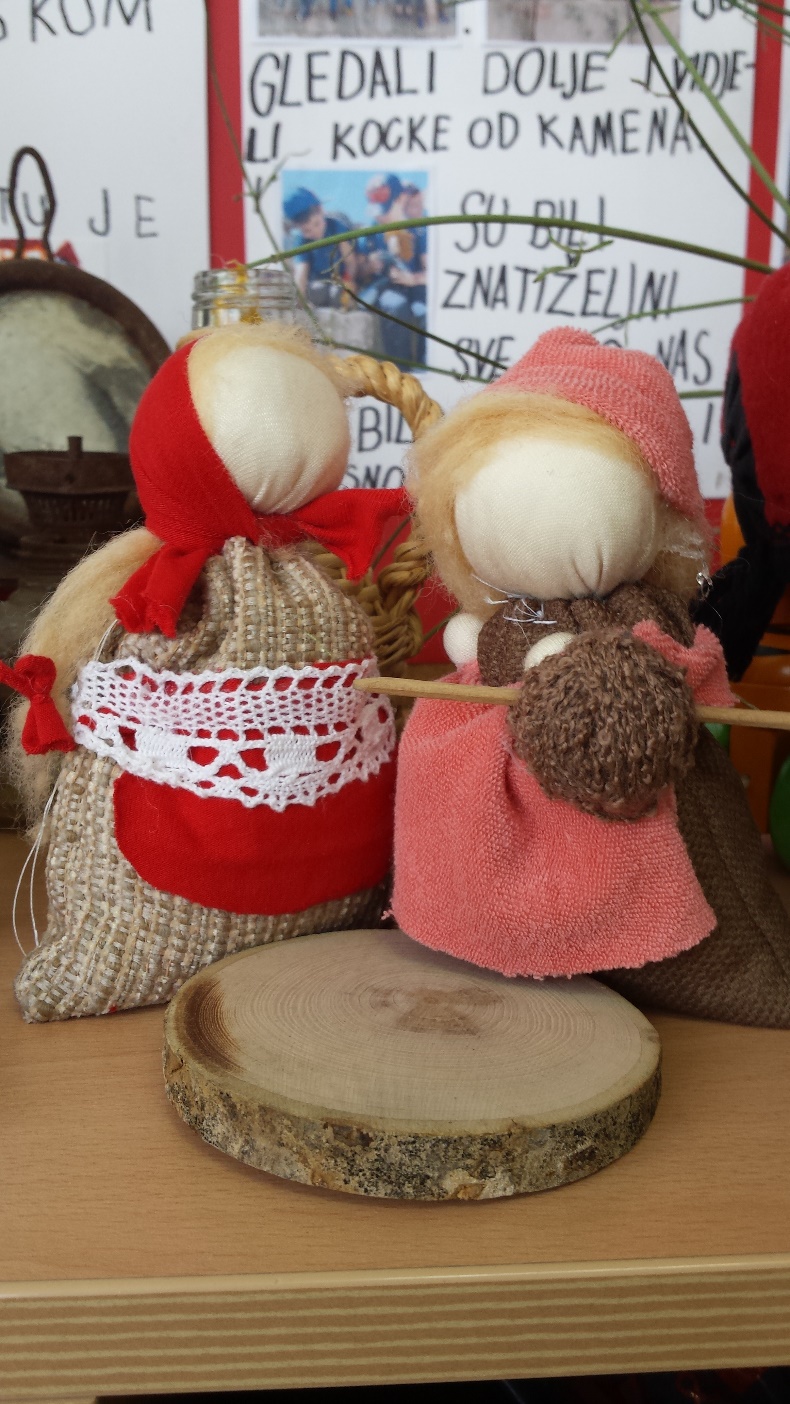 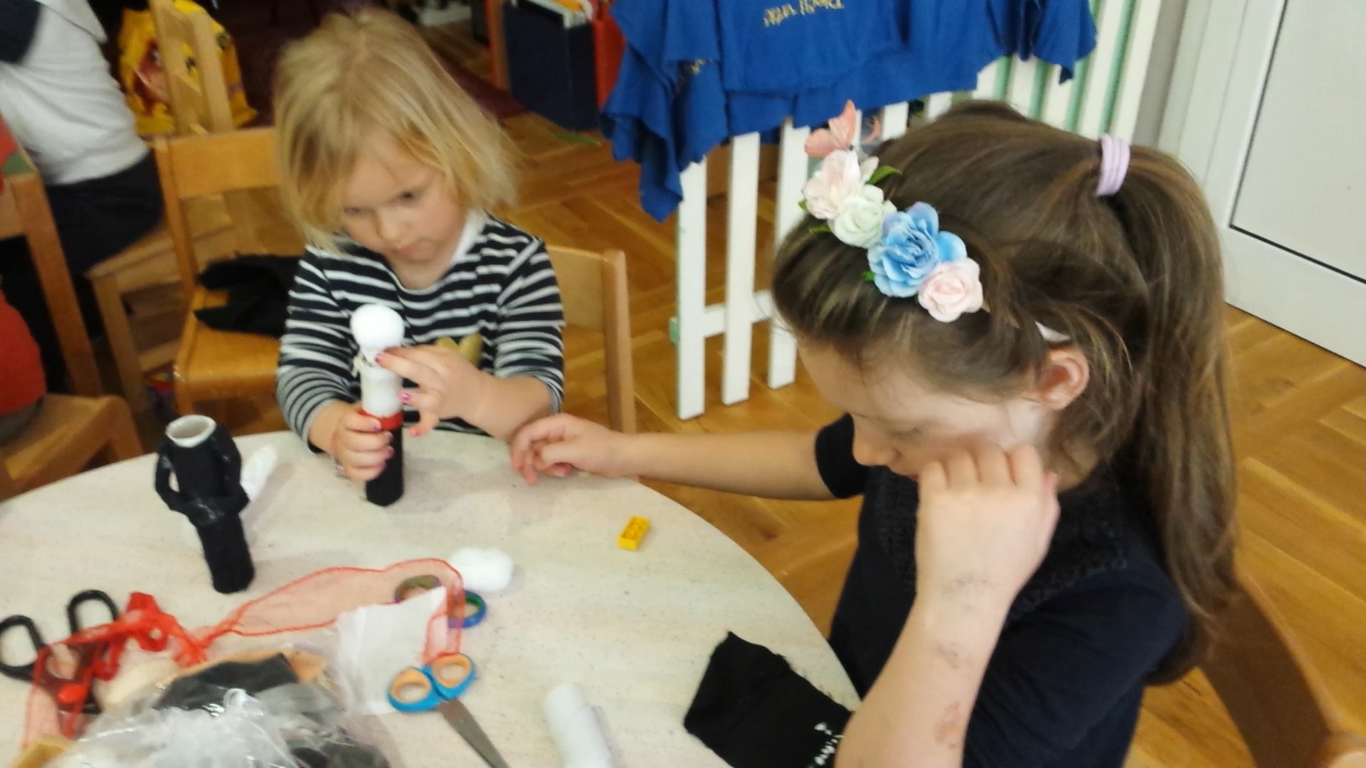 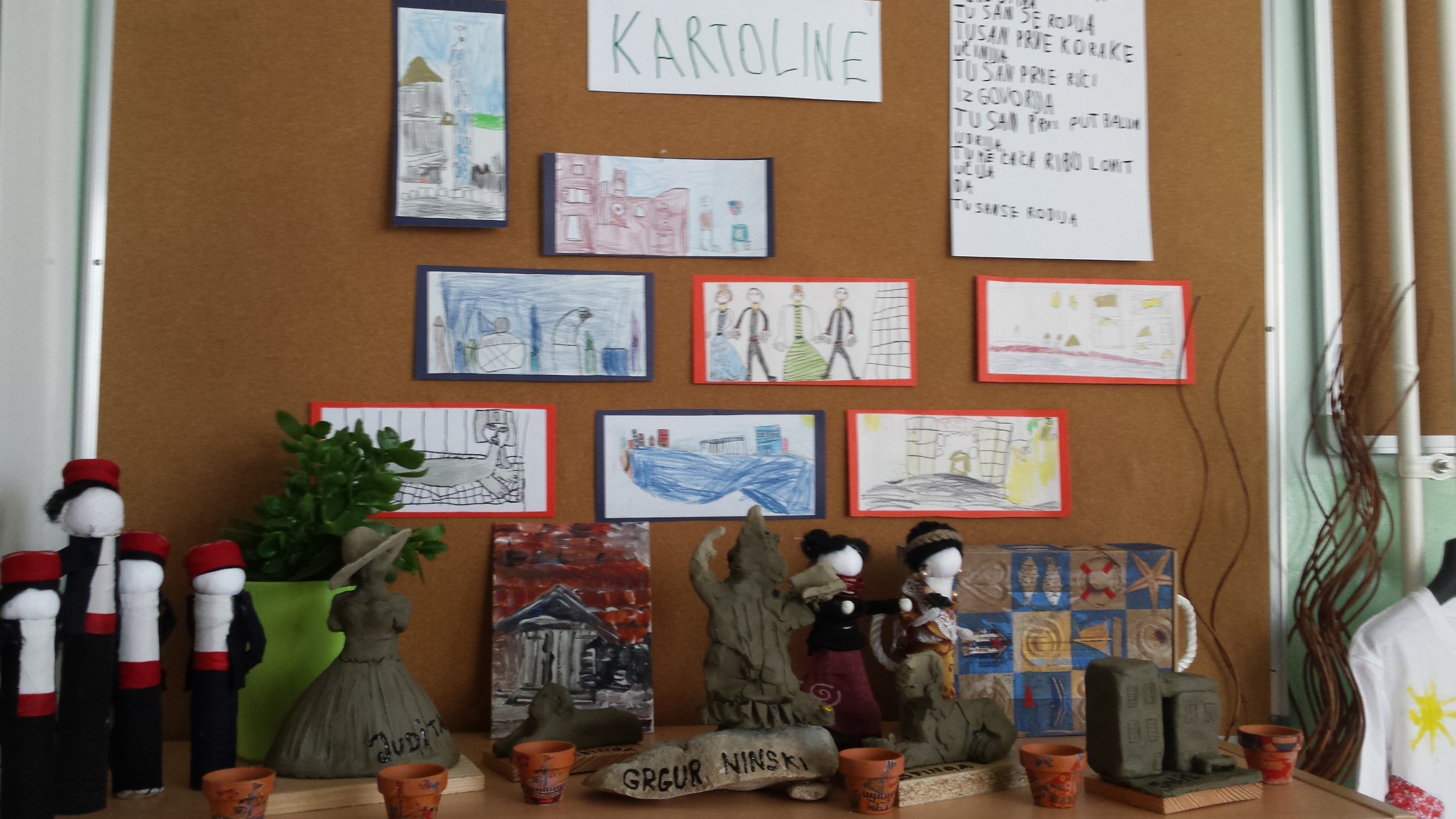 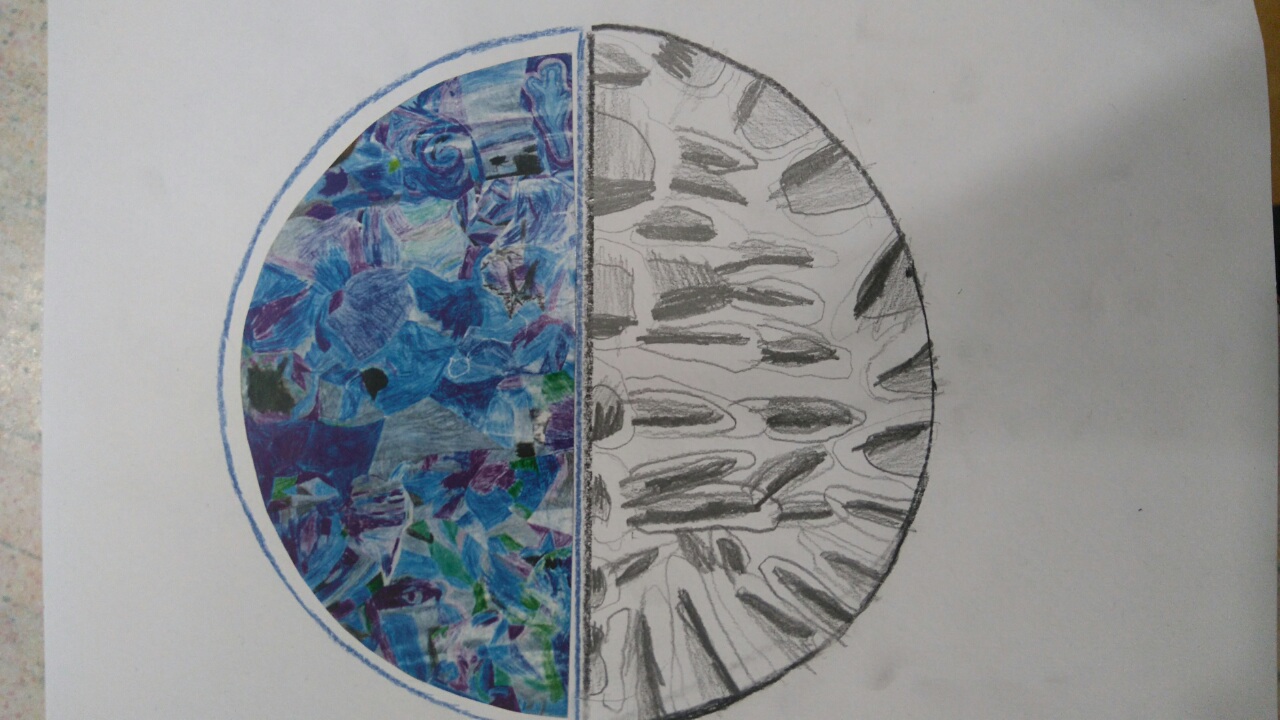 Refleksija
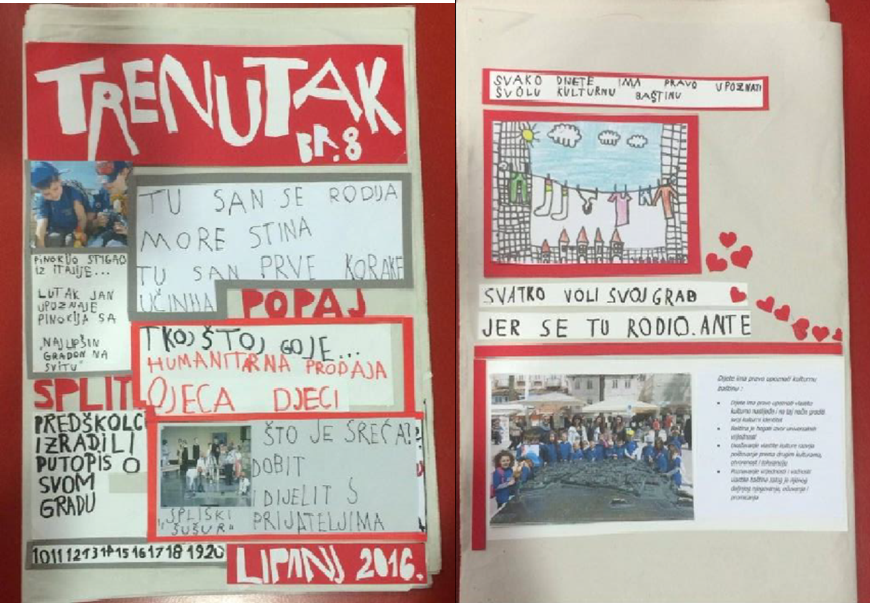 ČASOPIS
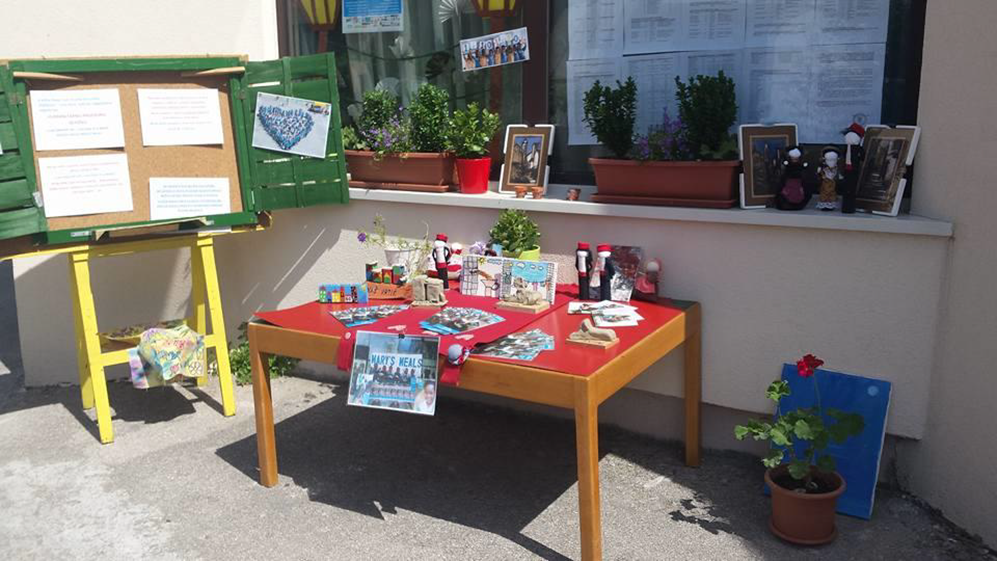 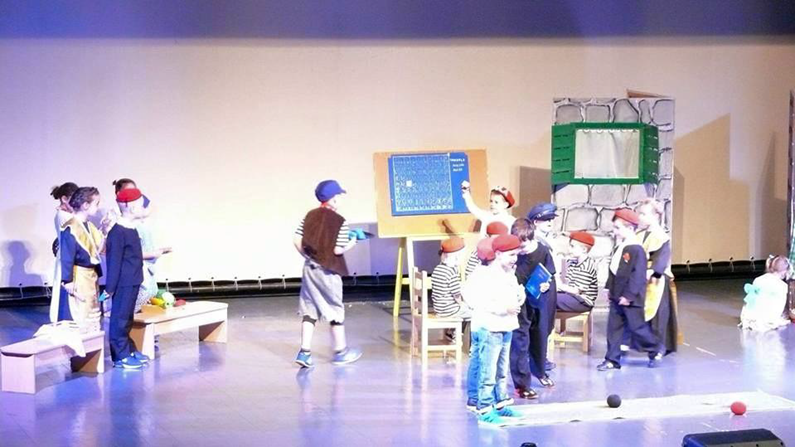 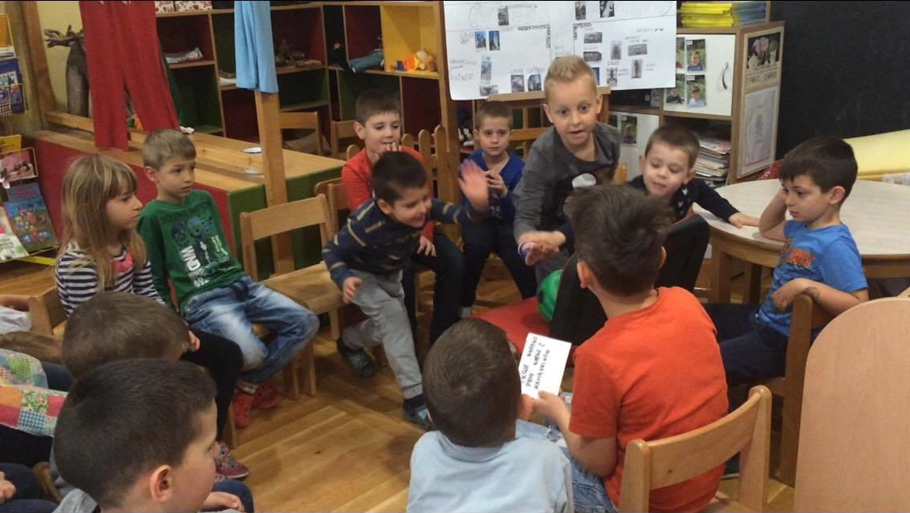 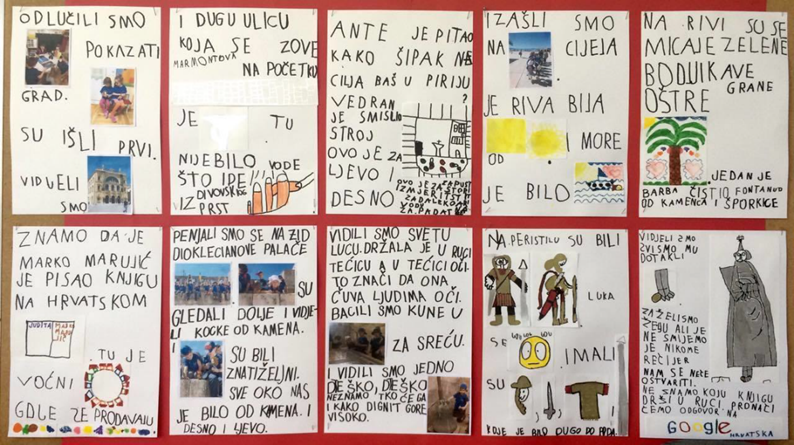 PUTOPIS
KVIZ ZNANJA
HUMANITARNA PRODAJA
SCENSKA IGRA
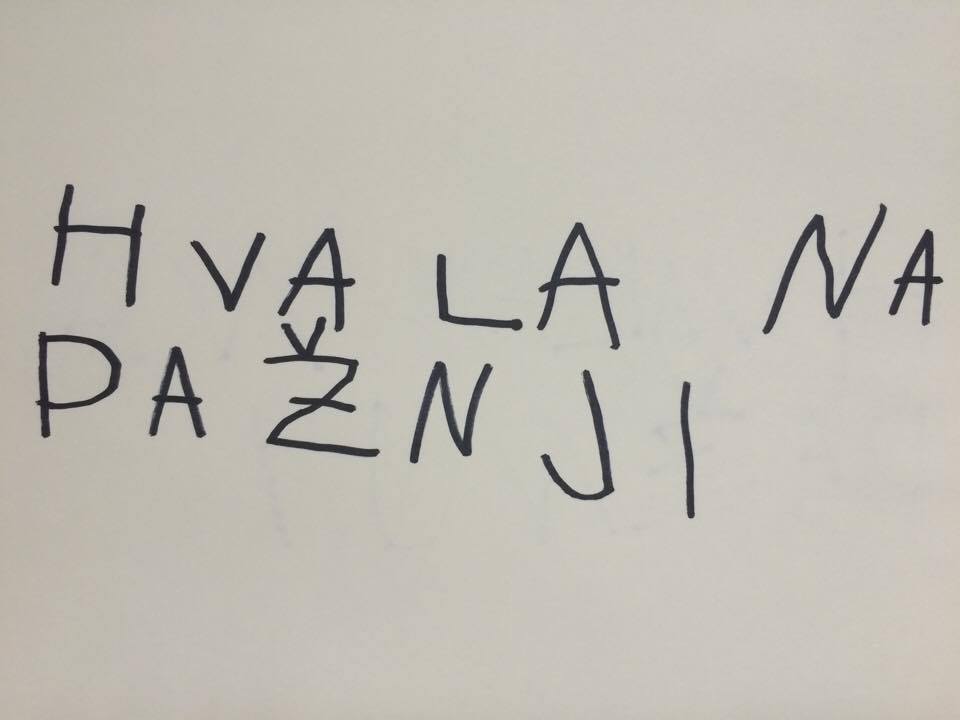 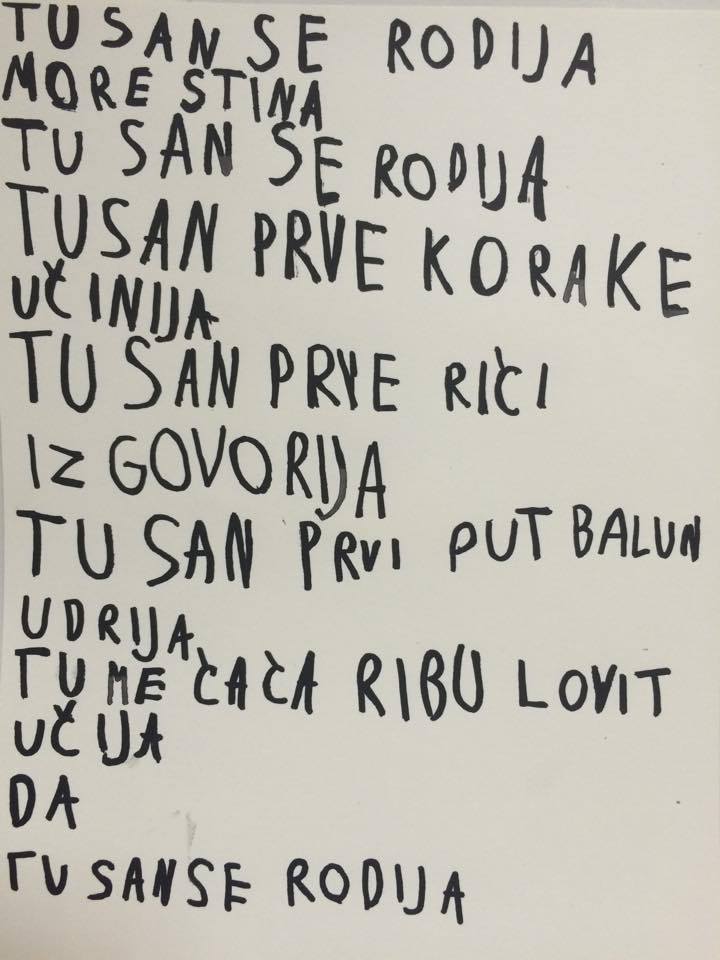